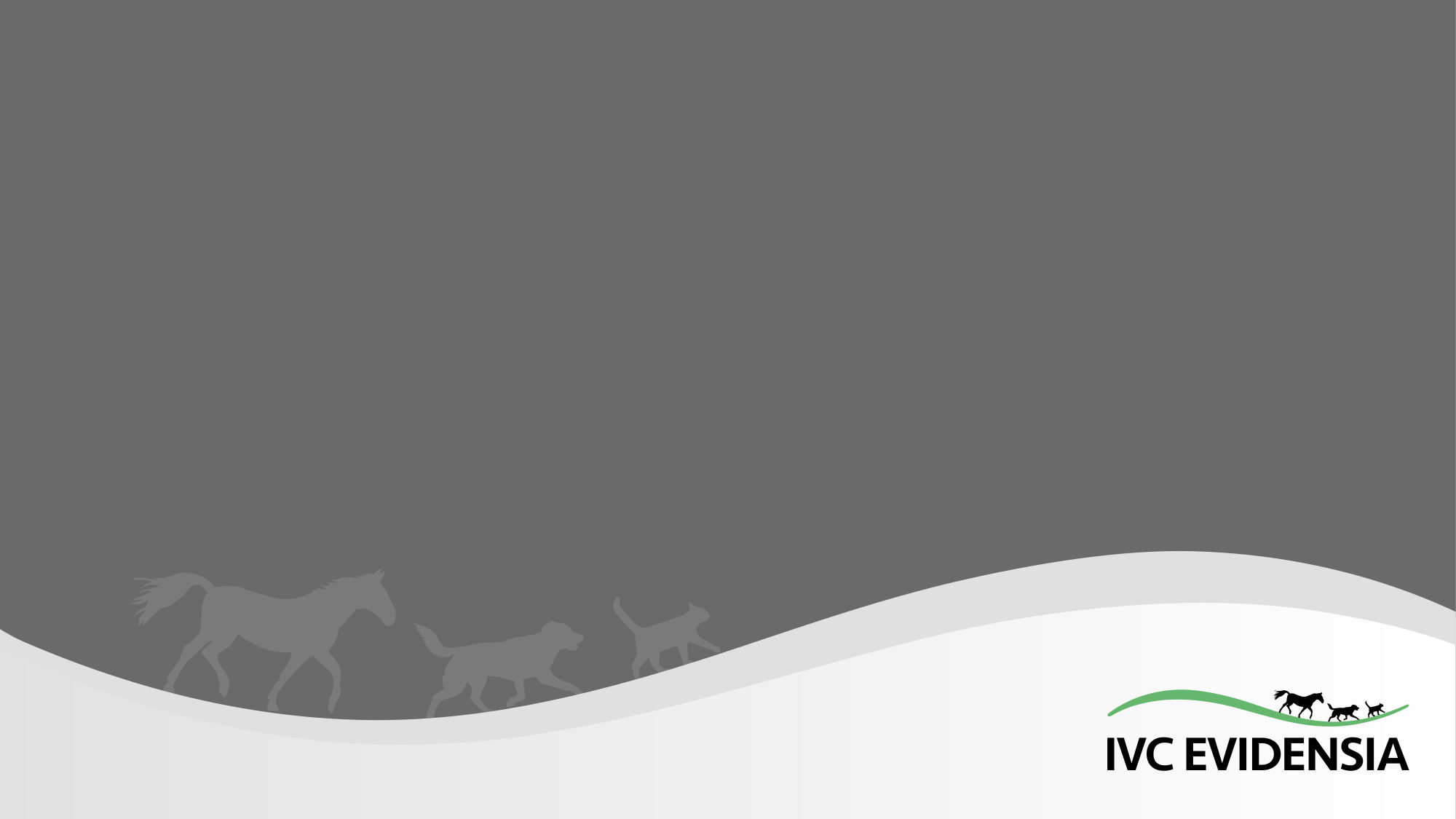 CM/SM
Abtin Mojarradi
Specialist i hundens och kattens sjukdomar Specialist Neurologi
ESAVS Master Neurologi student
Ansvarig Neurologimottagningen Evidensia Specialistdjursjukhuset Helsingborg
IV C E V ID E N S IA
Neurocenter
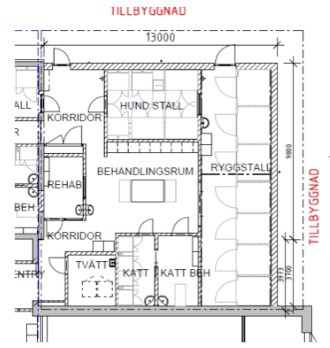 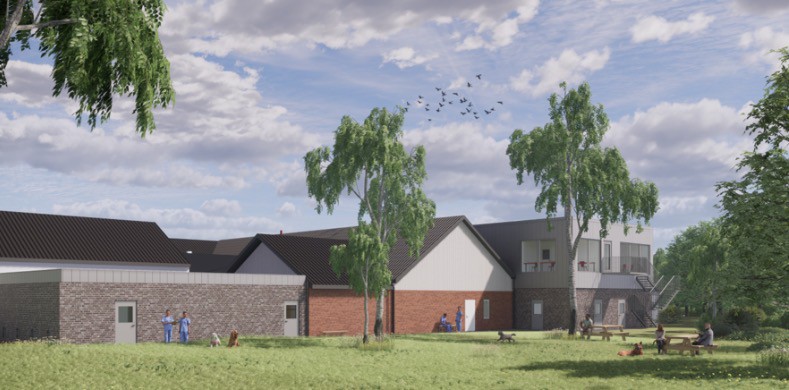 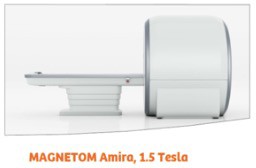 IV C E V ID E N S IA
Disposition
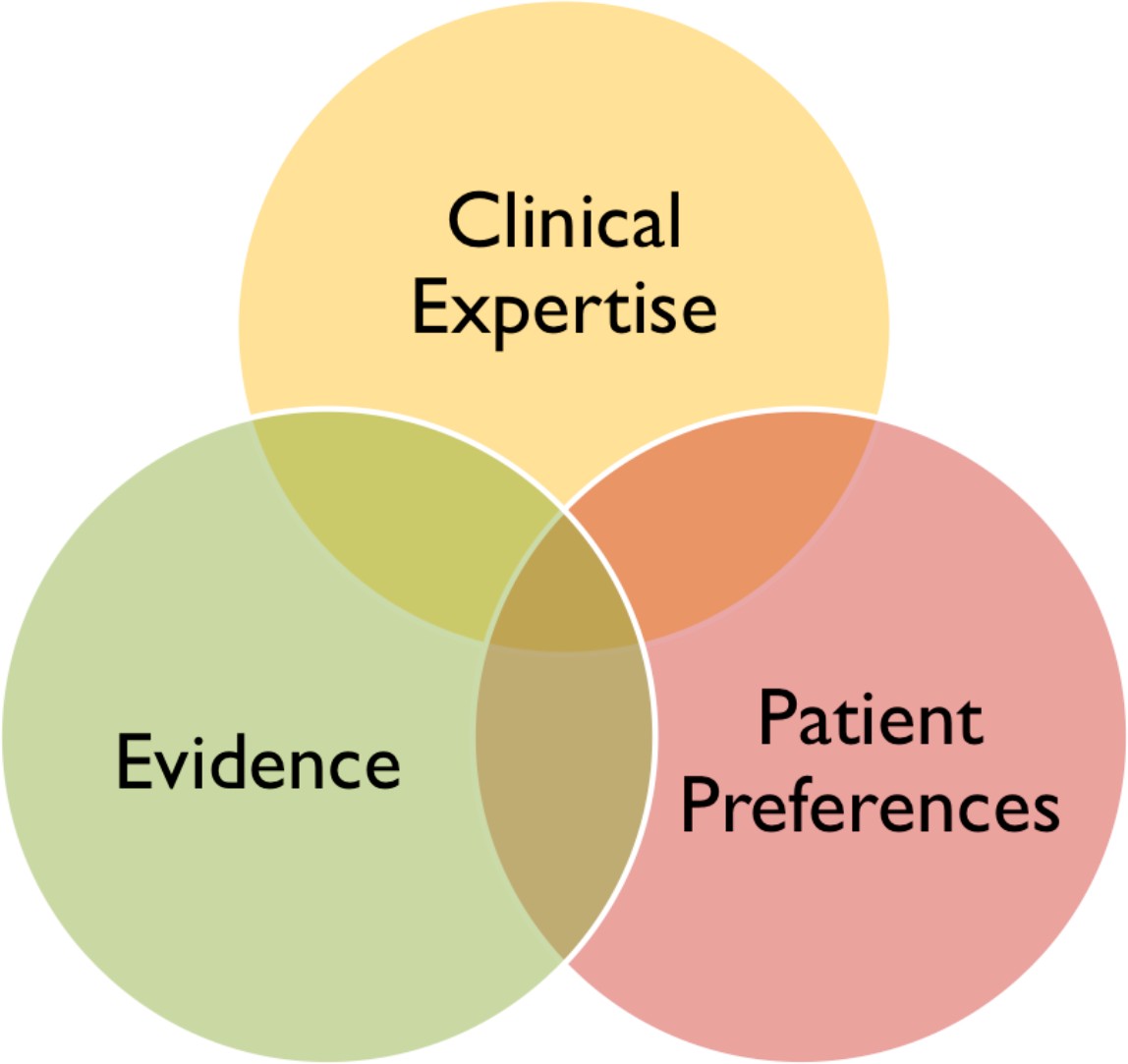 Anatomi
Vad är CM/SM och vad orsakar sjukdomarna?
Förekomst, symtom och progression
Diagnostik och behandling
Screening
IV C E V ID E N S IA
Anatomi
IV C E V ID E N S IA
Anatomi hjärna/skalle
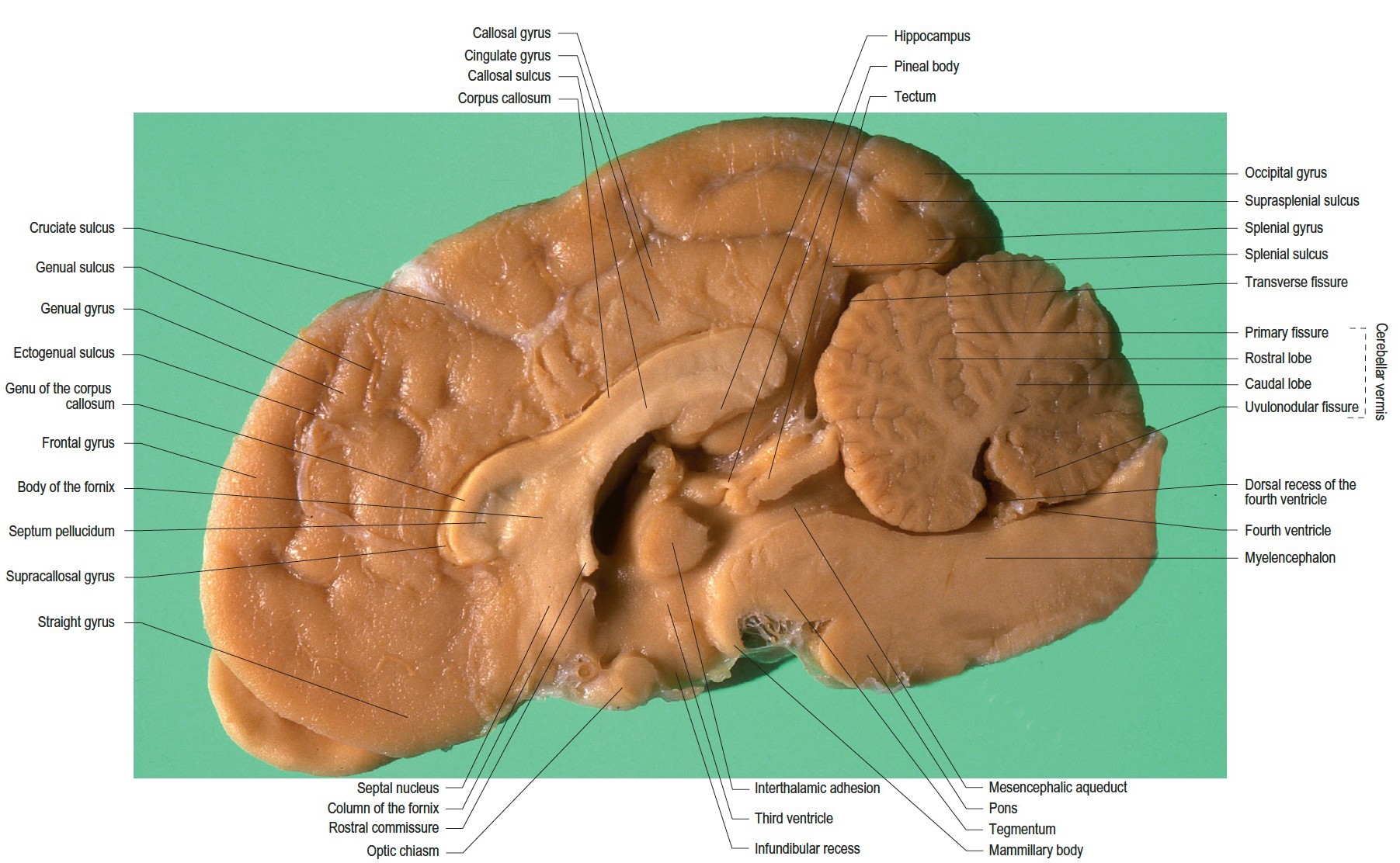 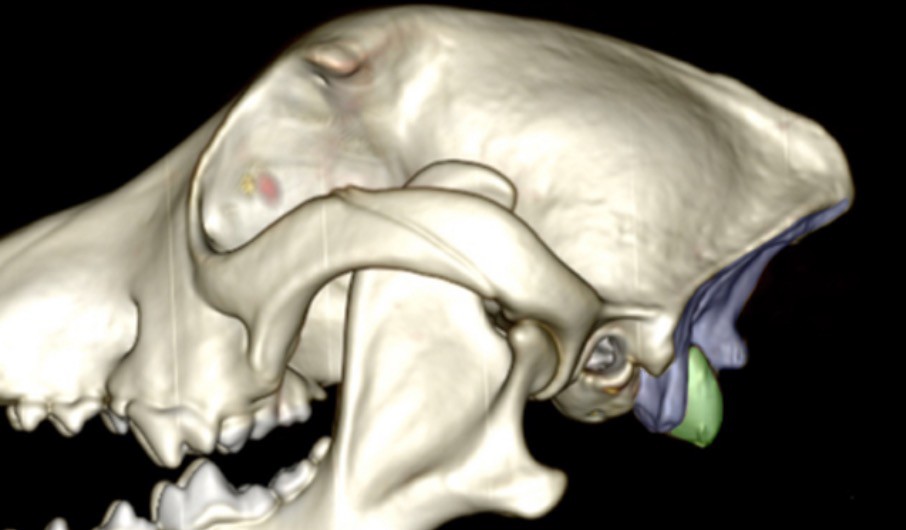 Thomson & Hahn, 2012
IV C E V ID E N S IA
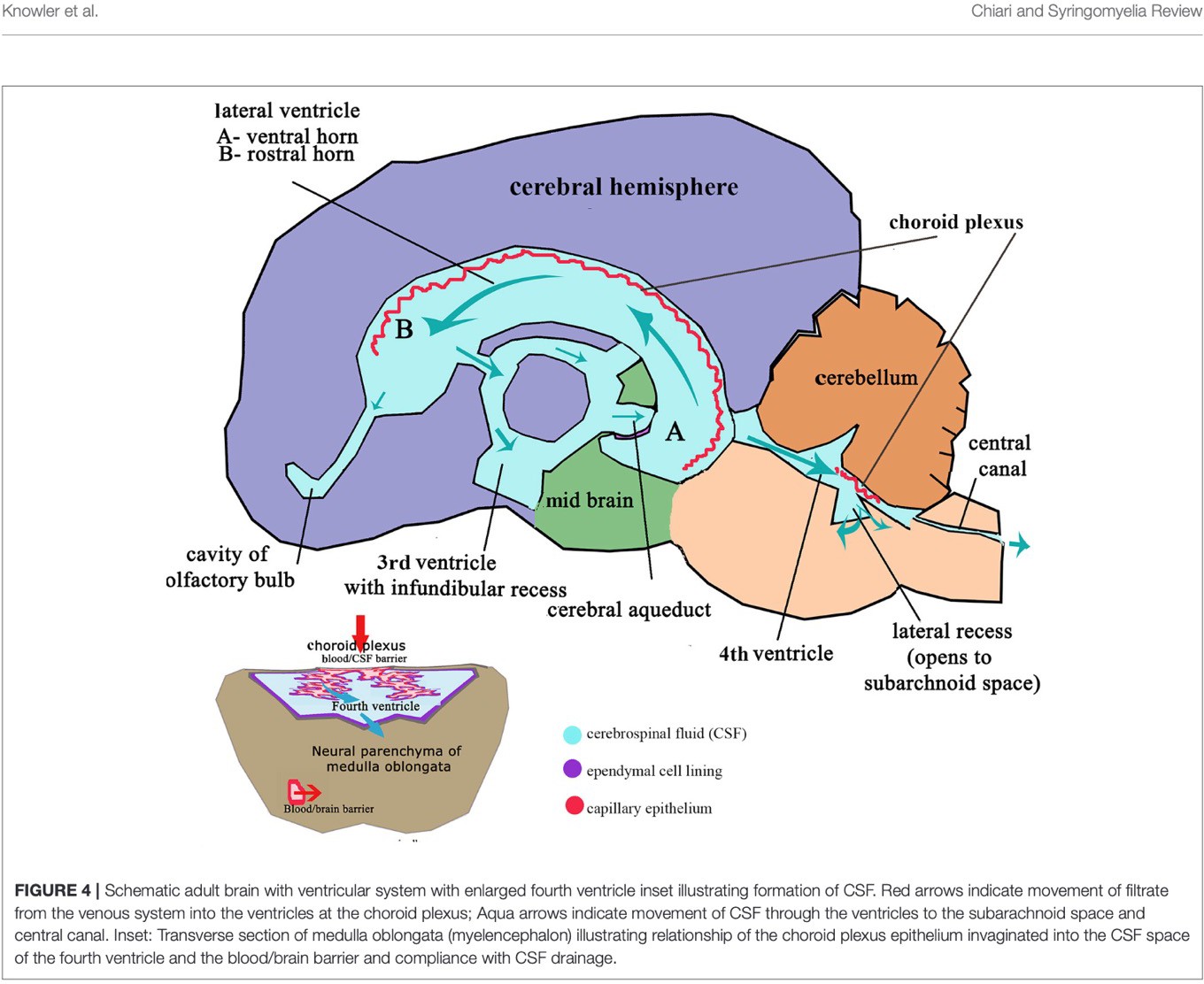 IV C E V ID E N S IA
Vad är CM och SM?
IV C E V ID E N S IA
CM = Chiari Like Malformation
Utvecklingssjukdom som leder till missbildning av skallbenet och övergången mellan bakre skallen och halskotorna vilket leder till minskad volym i bakre skallgropen vilket ger herniering av lillhjärna/hjärnstam.

SM = Syringomyeli
Vätska i ryggmärgen som uppstår sekundärt till stört ryggmärgsvätskeflöde
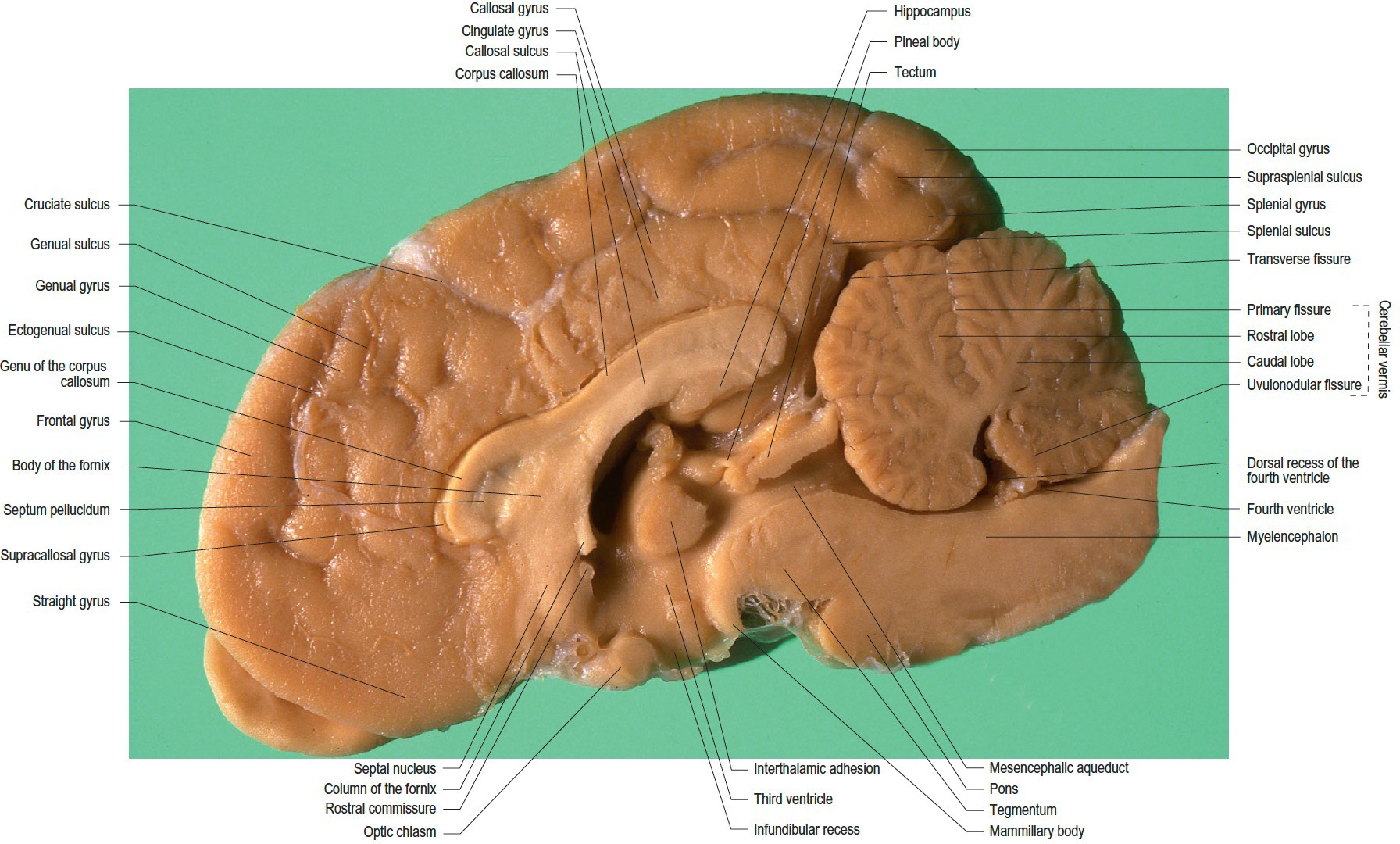 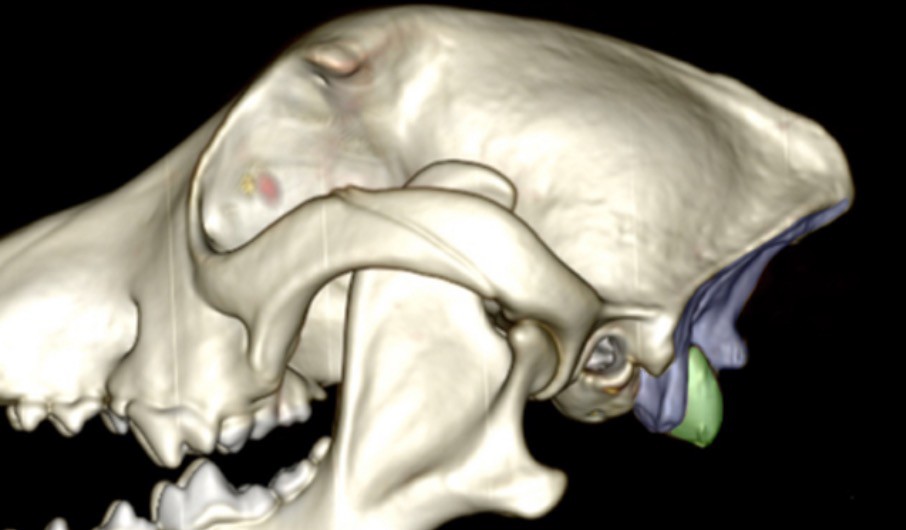 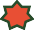 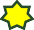 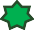 IV C E V ID E N S IA
Orsak
IV C E V ID E N S IA
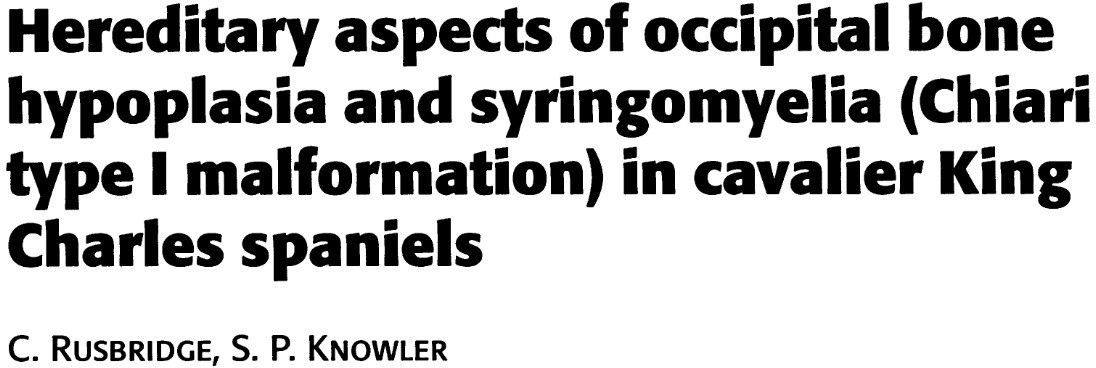 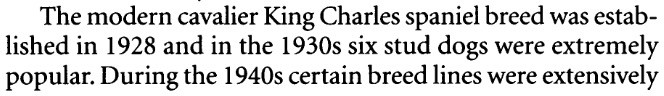 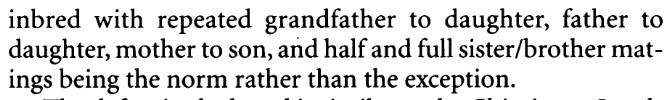 IV C E V ID E N S IA
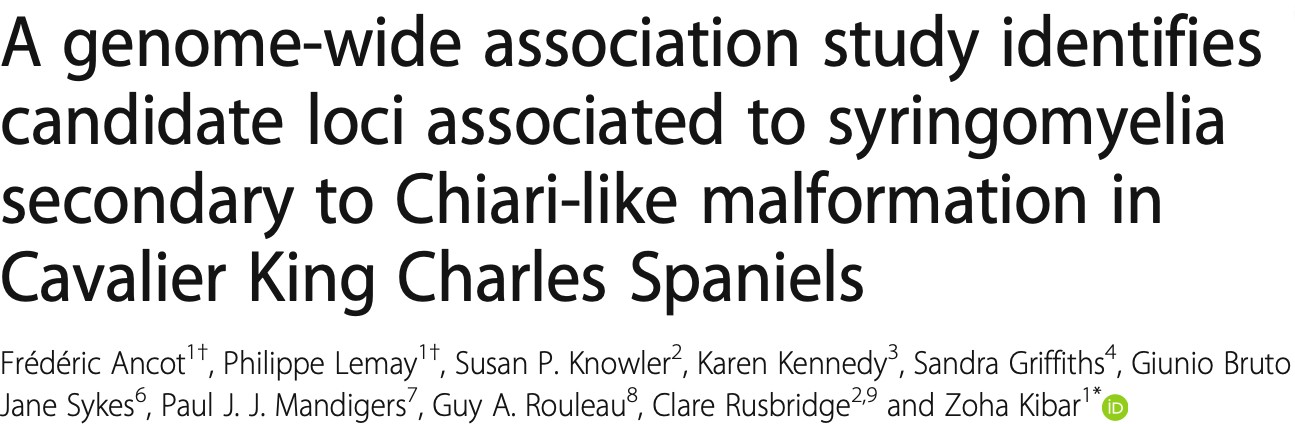 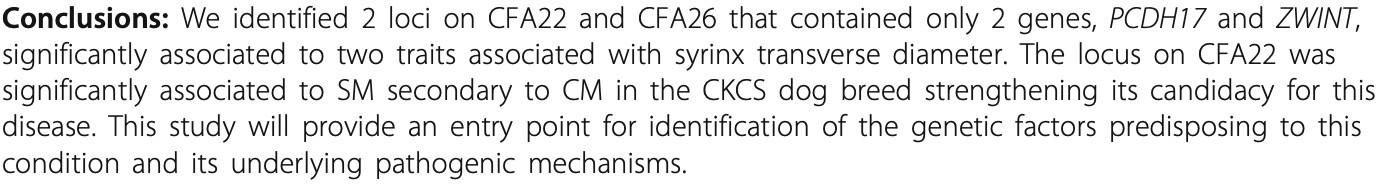 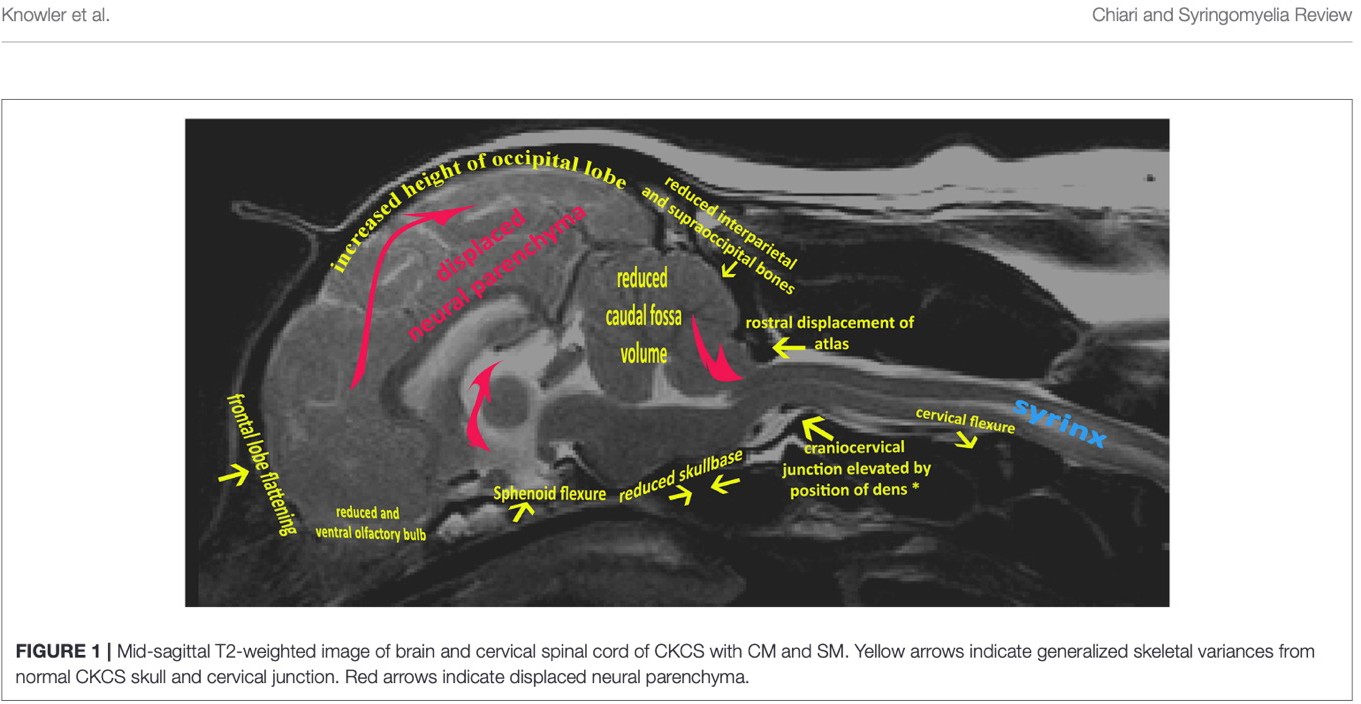 IV C E V ID E N S IA
BOCCS
Brachycephalic Obstructive Cerebrospinal Channel Syndrome
IV C E V ID E N S IA
Förekomst
IV C E V ID E N S IA
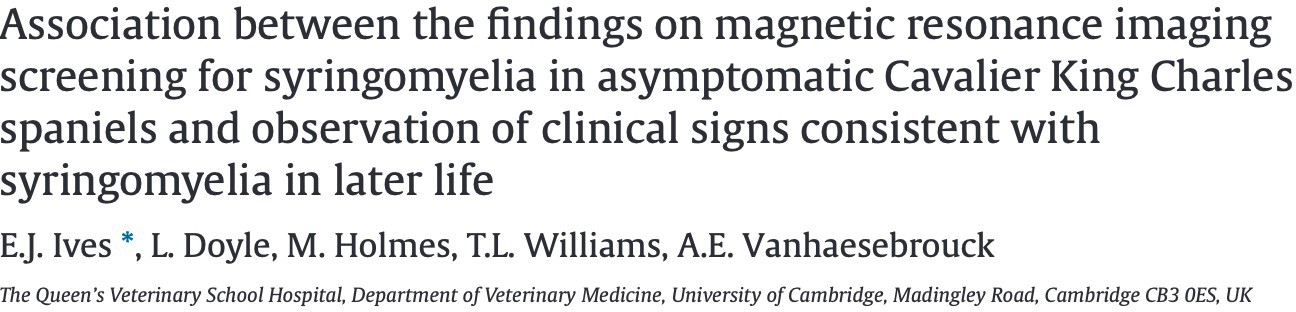 CM sågs hos 99% av asymtomatiska CKCS
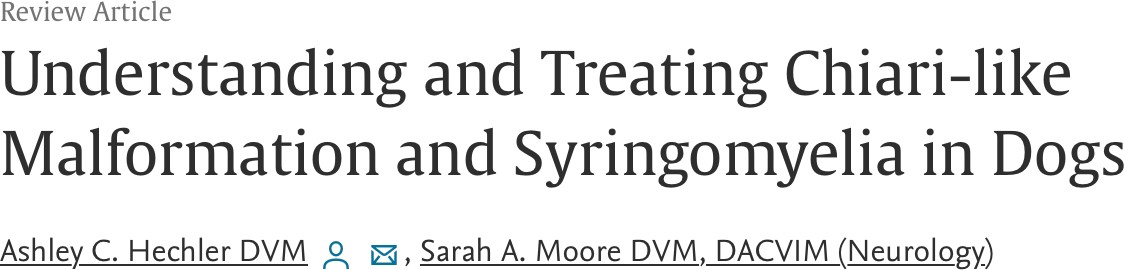 CM hos CKCS ses hos upp till 100% av individerna där 	SM ses hos 50-70% av dessa.
Medullary kinking ses hos 66-100% av CKCS med CM.
IV C E V ID E N S IA
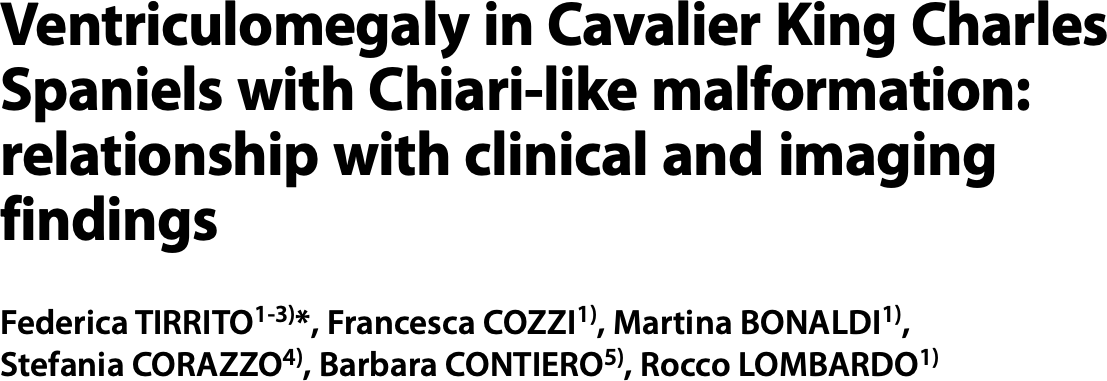 Förstorade ventriklar sågs hos 70% och SM hos 80%.
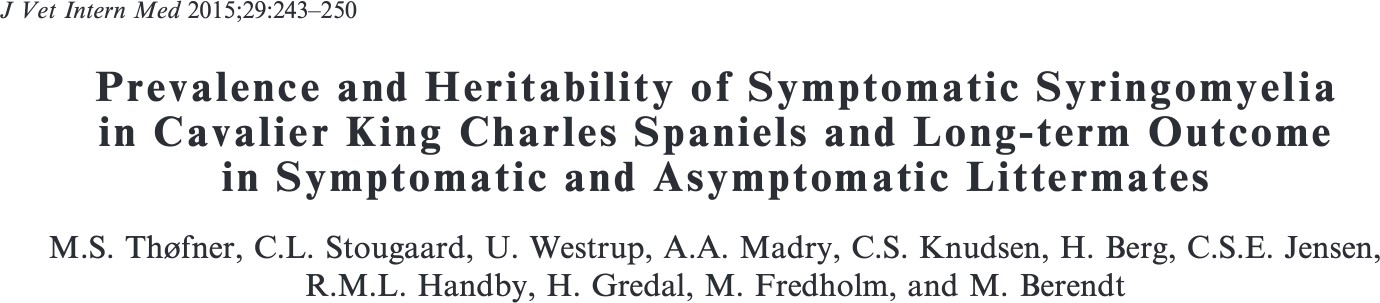 15,4% av Danska CKCS som föddes 2001 hade symtomatisk SM
20% av dessa resulterade i avlivning.
IV C E V ID E N S IA
Symtom
IV C E V ID E N S IA
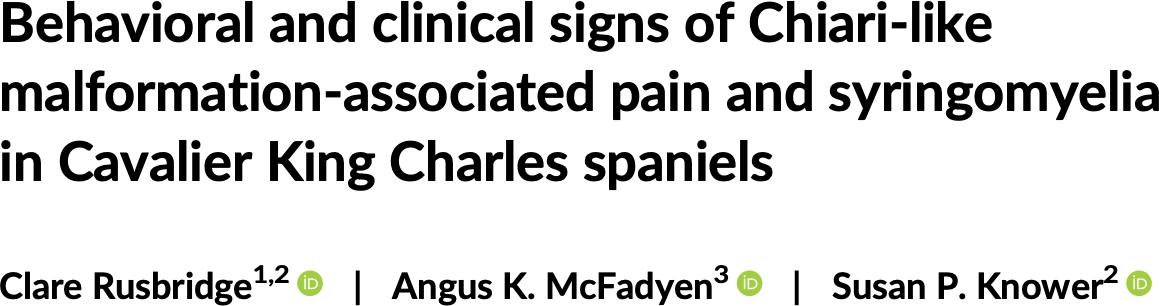 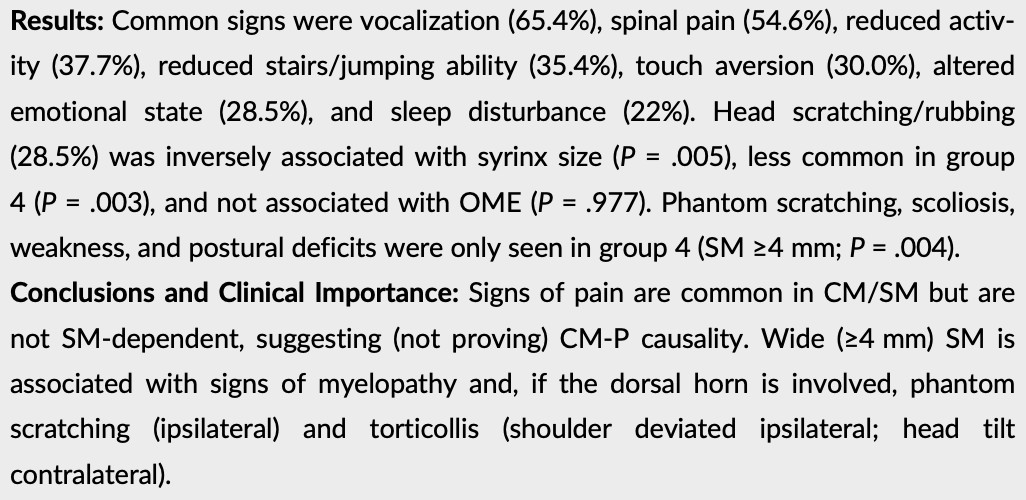 IV C E V ID E N S IA
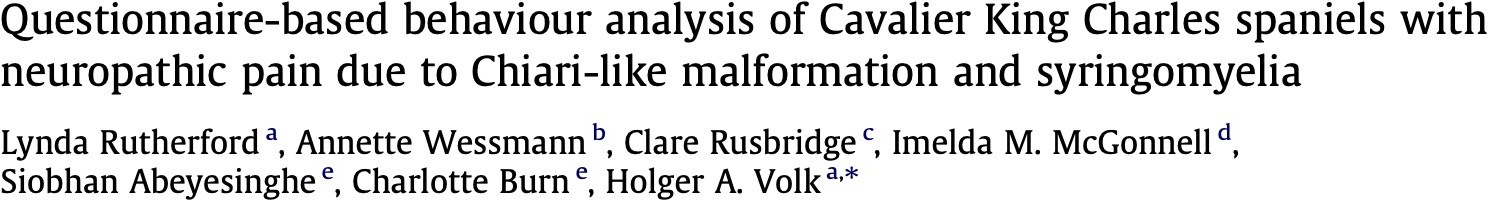 CKCS med neuropatisk smärta pga CM/SM visade även:
Ökad rädsla för okända människor/djur
Ökad rädsla för ljud, objekt, situationer
Ökad separationsångest
Ökad anknytningsproblematik (för mycket/för lite)

Detta resulterar i:
Minskad livskvalitet
Försämrad förmåga att ta det lugnt
Ovilja att aktivera sig.
IV C E V ID E N S IA
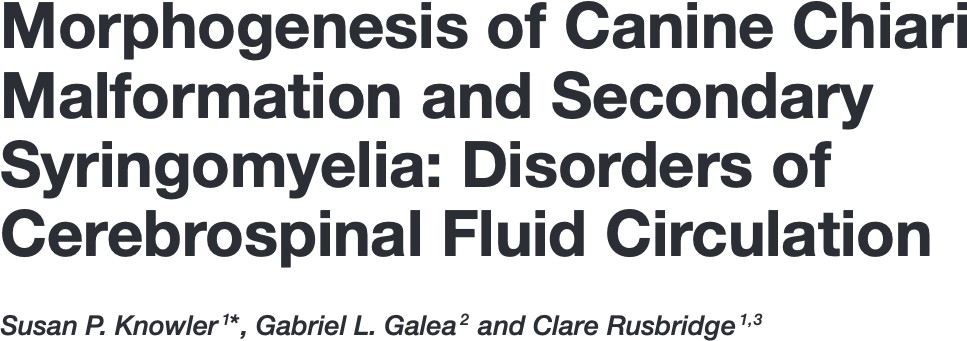 Maximal syrinx bredd är starkaste prediktorn för smärta, fantomklåda och skolios hos hundar med SM. Både smärta och syrinx storlek är positivt korrelerad med syrinx lokaliserad i övre halvan av ryggmärgen.
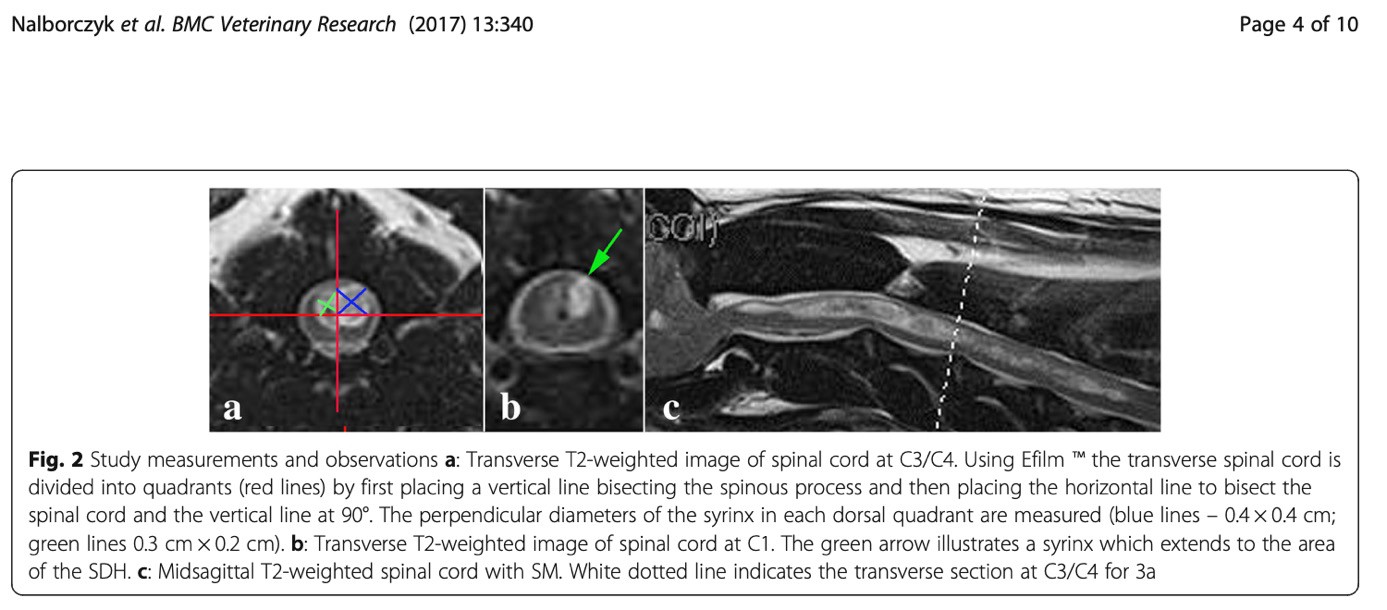 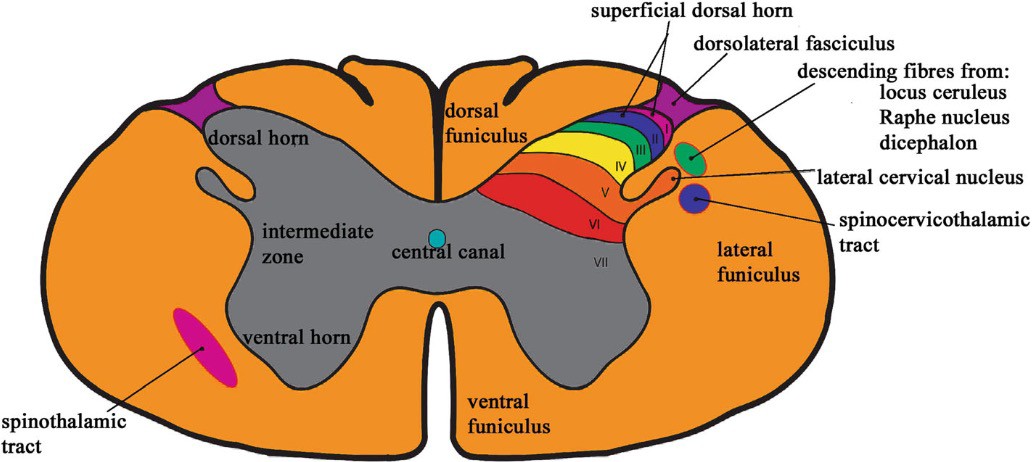 IV C E V ID E N S IA
SM-Symtomatisk
Hundar med SM på 4mm eller mer och med SM-symtom som fantomklåda, skolios, svaghet eller proprioceptiva bortfall.

CM-Normal
Hundar med centralkanal dilatation eller SM utan kliniska eller beteendemässiga symtom på smärta.

CM-Pain
Hundar med kliniska och beteendemässiga symtom på smärta utan syringomyeli eller med en centralkanal dilatation på mindre än 2mm.

CKCS med SM-S och CM-P har BOCCS där förändringarna är störst med CM-P
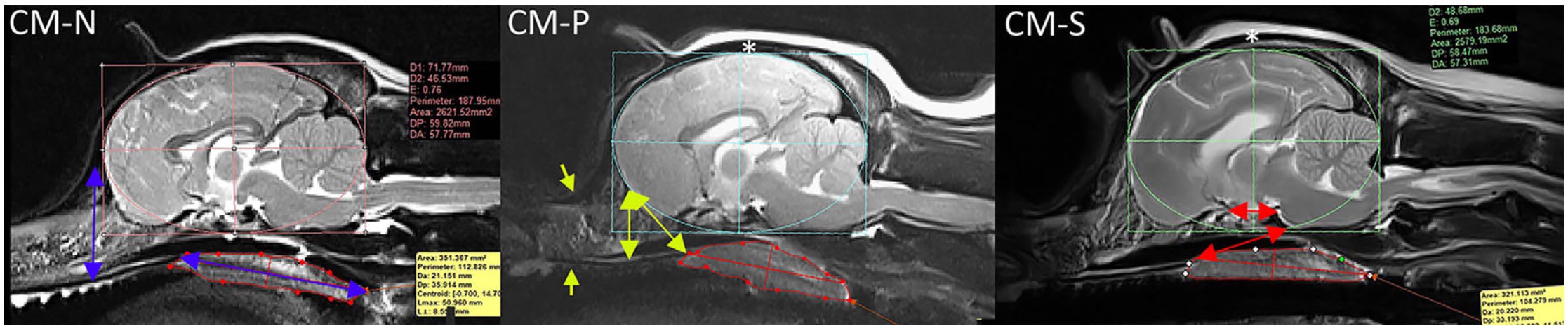 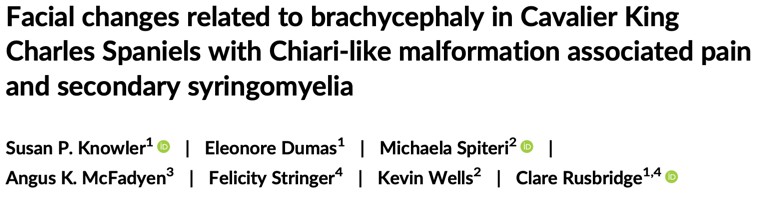 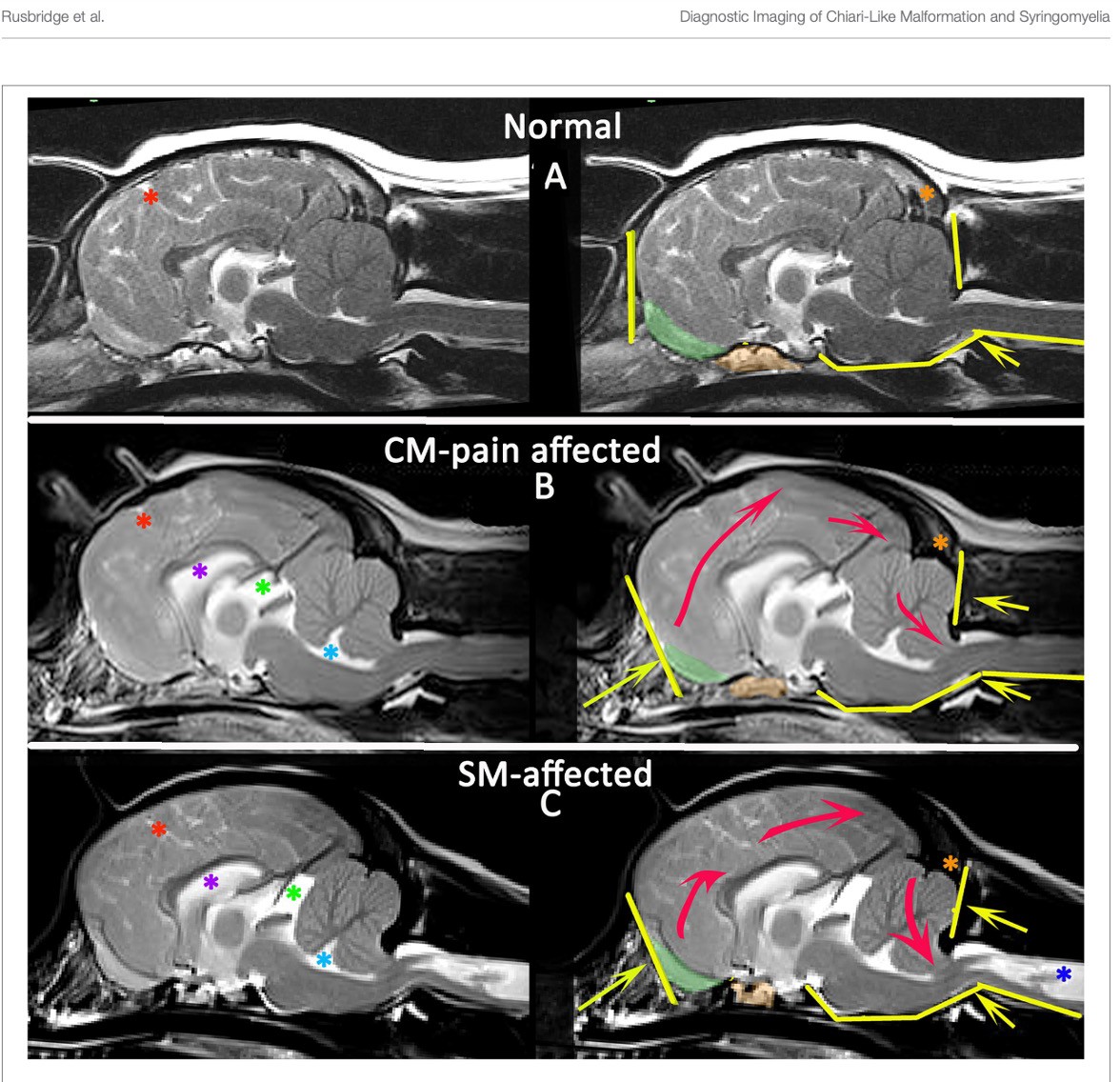 IV C E V ID E N S IA
IV C E V ID E N S IA
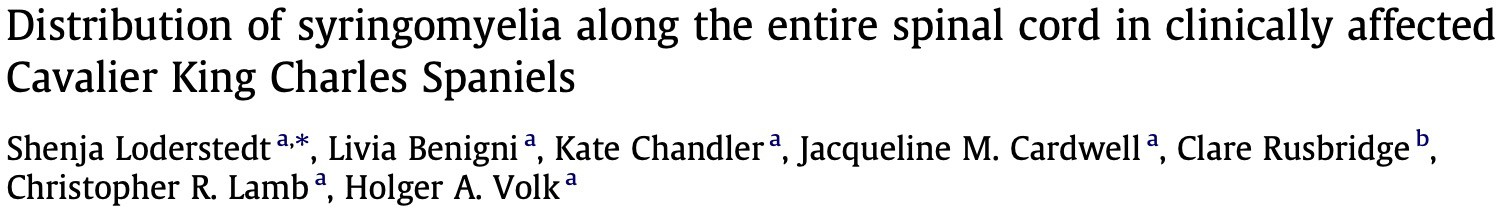 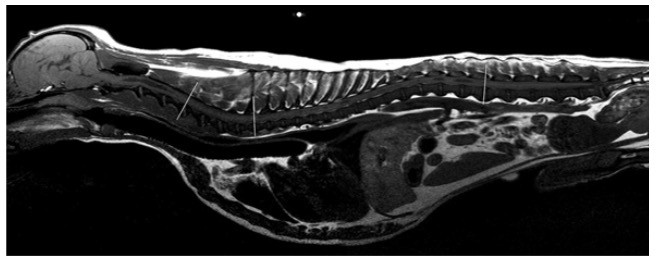 SM sågs hos 75% av CKCS med kliniska symtom
76% av CKCS med SM i halsryggmärgen hade också SM längre bak
IV C E V ID E N S IA
Progression
IV C E V ID E N S IA
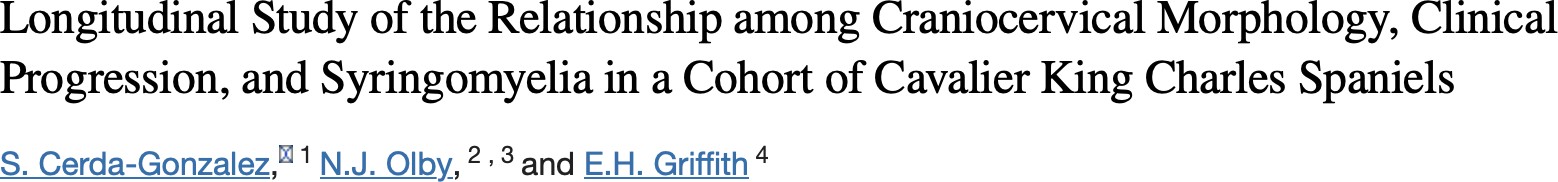 32% av asymtomatiska CKCS utvecklade symptom över i medel 71 månader.
13% av symtomatiska CKCS förbättrades med medicinsk behandling.
56% av symtomatiska CKCS utvecklade värre symptom trots medicinsk behandling.
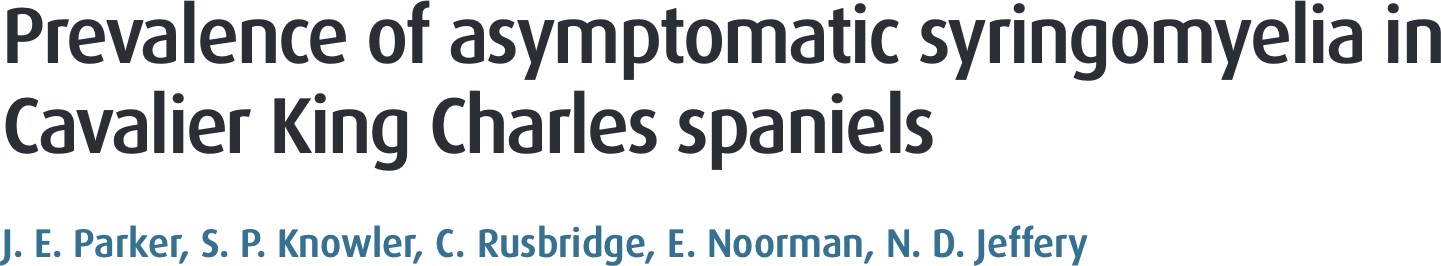 Förekomsten av SM hos 555 symtomfria CKCS var 25% vid 12mån ålder.
Vid 7 års ålder hade 70% av hundarna SM.
IV C E V ID E N S IA
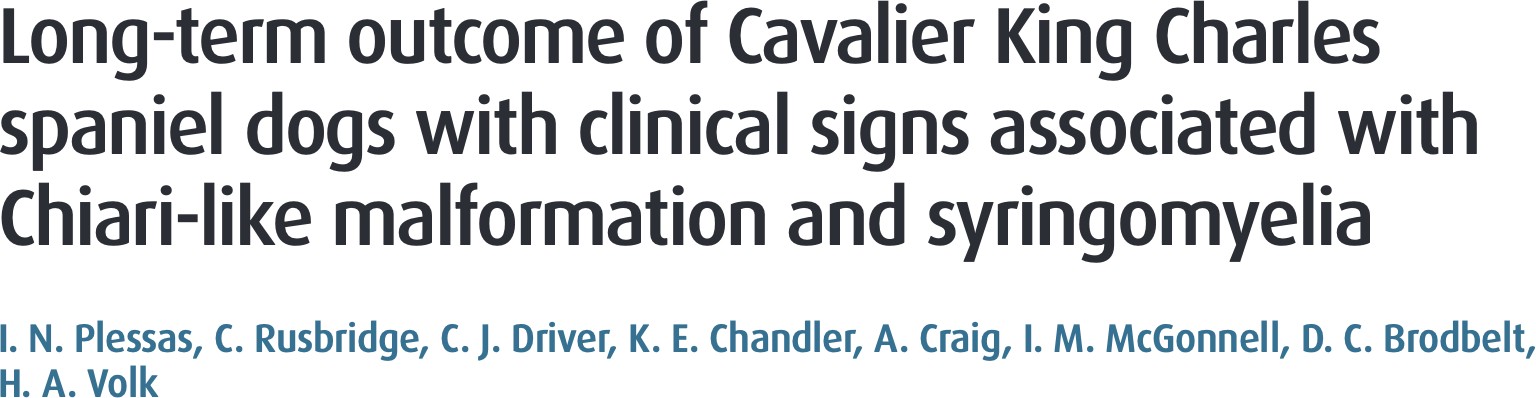 75 % av symtomatiska CKCS med CM och/eller SM 	blev med tiden sämre kliniskt.
15 % avlivades pga sina symptom.
25 % var stabila eller förbättrades med medicinering.
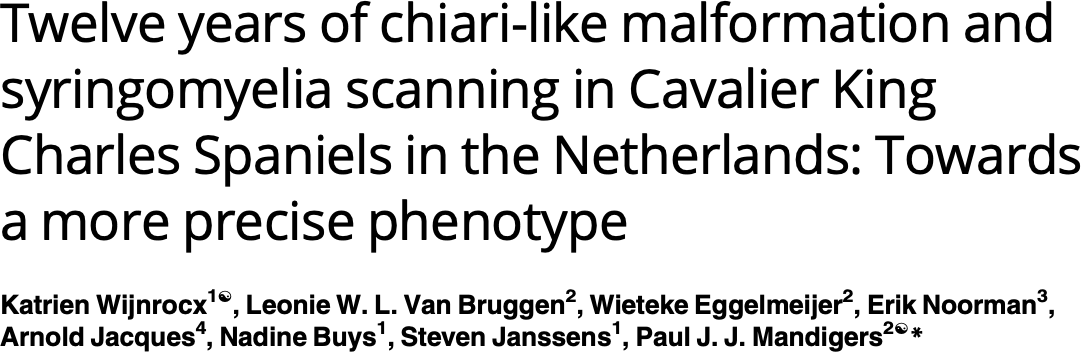 Prevalensen SM1 och SM2 var 21 respektive 11 % <3 års ålder
Prevalensen SM1 och SM2 var 28 respektive 25 % 3-5 års ålder
Prevalensen SM1 och SM2 var 28 respektive 32 % >5 års ålder
IV C E V ID E N S IA
Diagnostik
IV C E V ID E N S IA
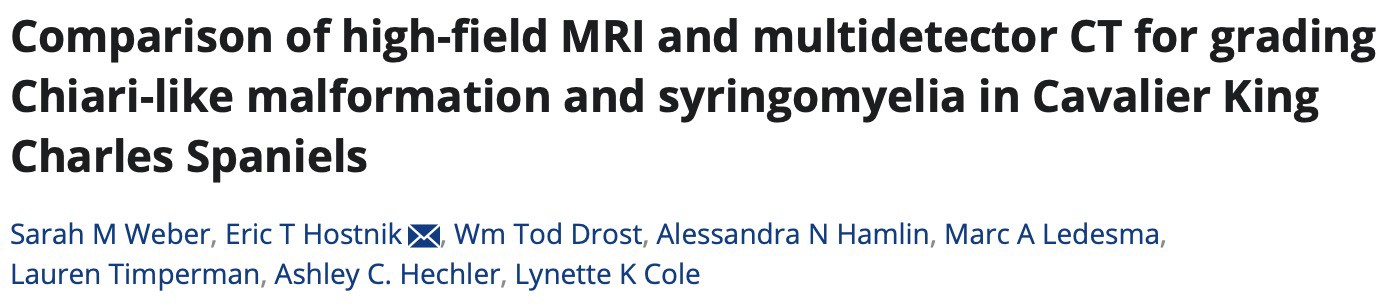 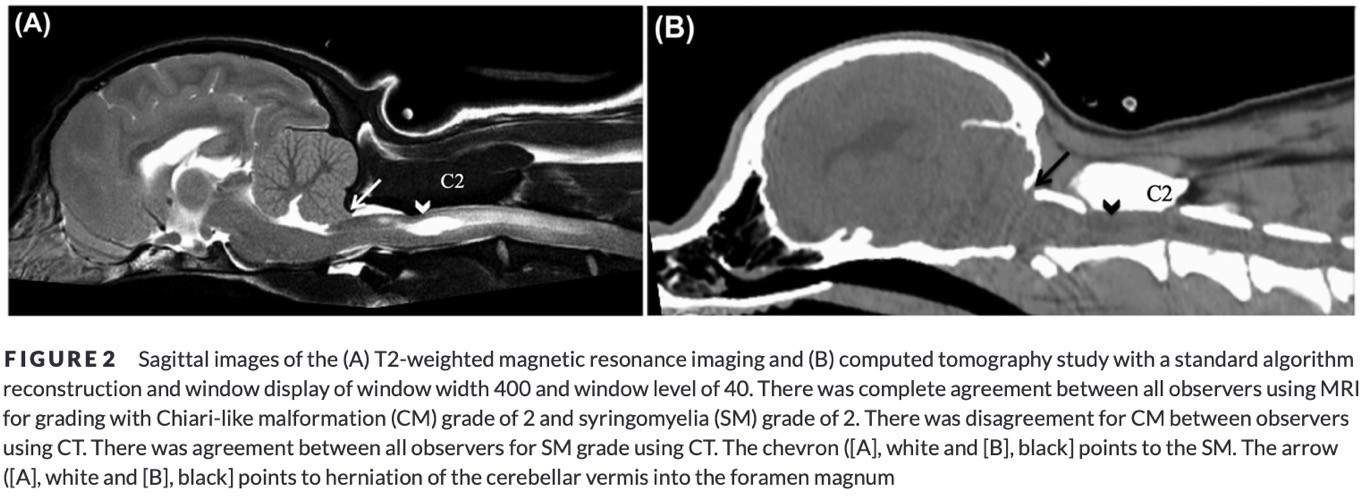 Magnetic resonance imaging should remain the standard for screening of CM and SM as CT can result in misclassification and greater disagreement
IV C E V ID E N S IA
Behandling
MEDICAL MANAGEMENT OF CANINE CHIARI-LIKE MALFORMATION ASSOCIATEO PAIN {CM-P) / SYMPTOMATIC SYRINGOMYELIA {SM-S}
Clinical signs
CM~P • vocalizatio11, head scratching/rnbbing, reduced activity, :reducedl stairs / jumping abiility,.spinal pain, altered emotional state, jbehaviourall change to more timid, anxious or aggressive), sleep dlisturbance andl touch aversion

SM·S - phantom scratching; gait abnormalities,(weakness, and posturall deficits or reduced ability to know where llimb is in space) and scoliosis (no medica,I options forscoliosis)
SM S associated
PHANTOM SCRATCHING
SM S associated
GAIT ABNORMALITIES
Weakness & post.ural deficits
CM-P
NSAIDs
GAB PENTIN
PHYSIOTHERAPY e.g.
HYDROTHERAPY
CONTINUING PAIN
CONTINUING
Phantom ScratchlnR
T
Adel/ Switch to
GABAPENTIN
CONSIDER RE:fERRA!L/
PREGAB LIN
(Switch from gabapentin)
SURGICAL MANAGEMiENT
(POSSIBLE) CSF REDUCING DRUGS
CONTINUING PAIN
Cimetidine	or
Omeprazole	or
Acetazolamide
CONTINUING
Pharntom Scratchinl!!
PREGABALIN
(Switch from 2abaoentinl
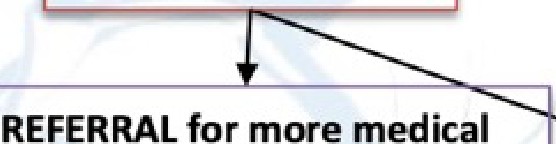 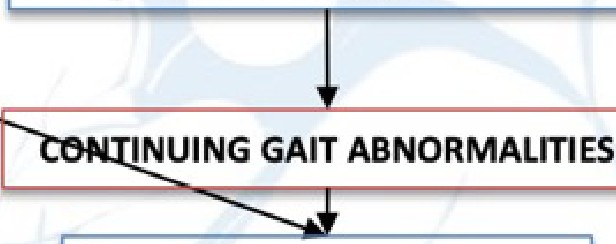 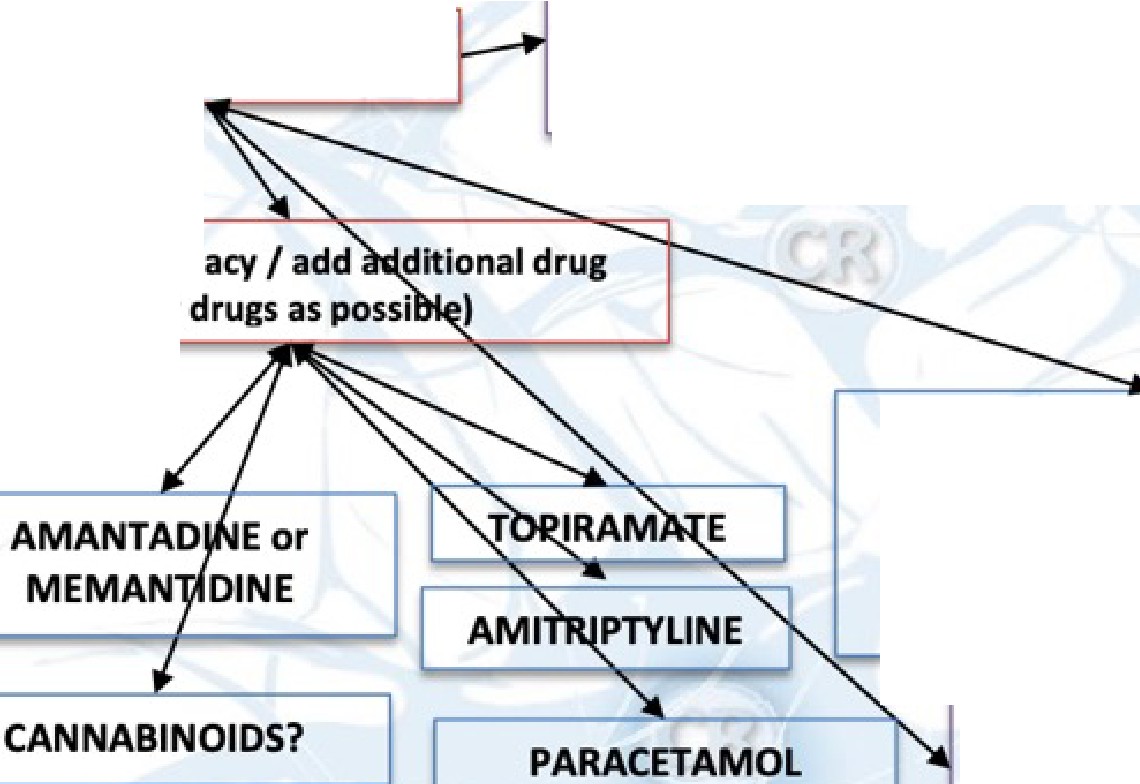 options and/ or
SURGICAL MANAGEMENT
CONTINUING PAIN
CORTICOSTEROIOS
(Considered last resort)
Alter polyphar,m
(aim for as few
(POSSIBLE) CSF RIEDUCING DRUGS
Cimetidine	or
Omeprazole	or
Acetazolamide
COMPlEMENTARYTHERAPV e.g.
ACIUIPUNCTURE
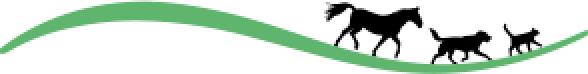 For ''top-up» medication during break through pa,i11
IVC EVIDENSIA
Please refer to accompanying notes on Vell:erinary-neurologist.co.uk (Clare Rusbridge ©)
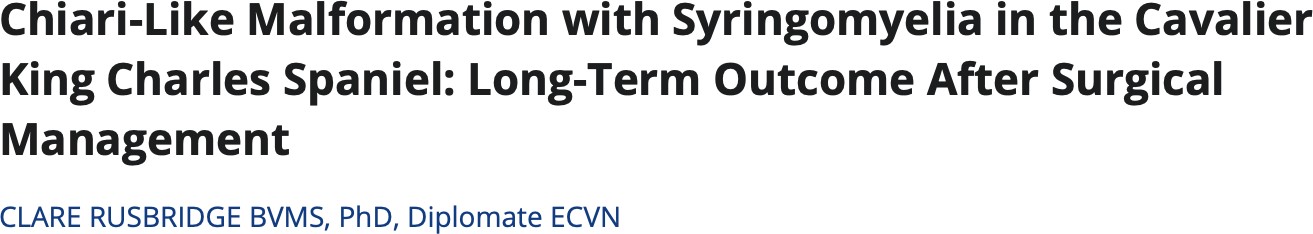 IV C E V ID E N S IA
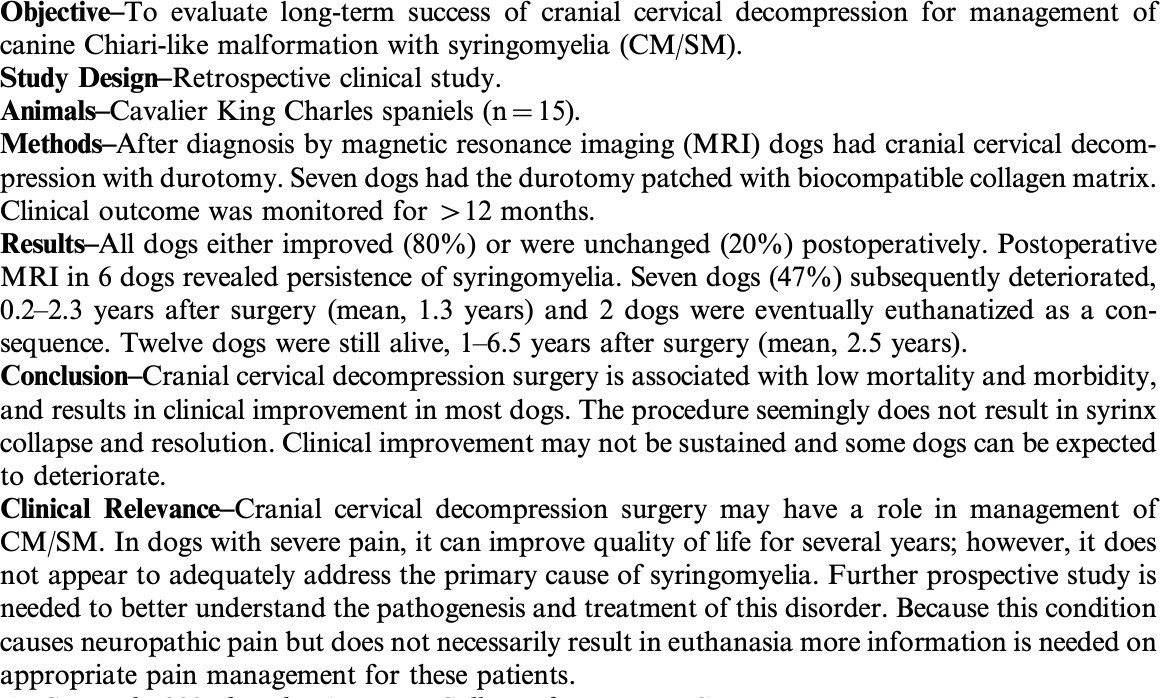 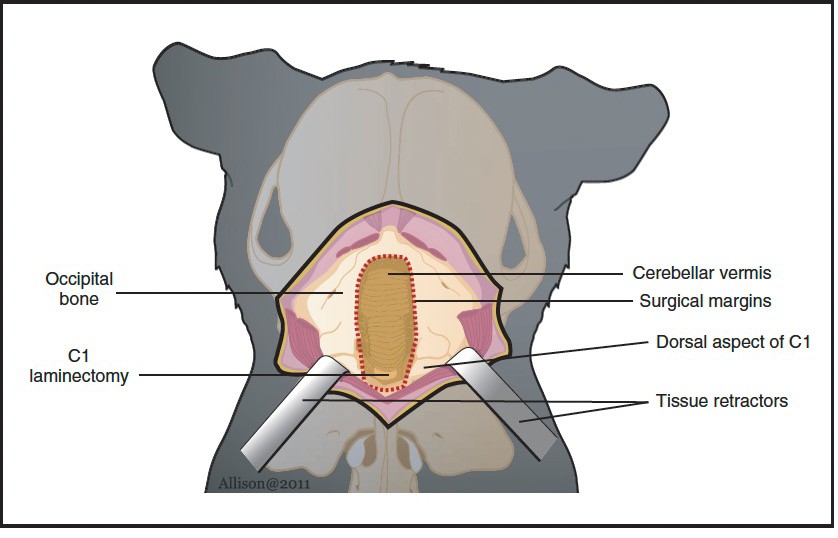 BSAVA Manual of Canine and Feline Neurology, 4th Edition
80% förbättrades efter operationen (kvarstående SM)
47% av de som förbättrades, försämrades sedan efter i medel 1,3år
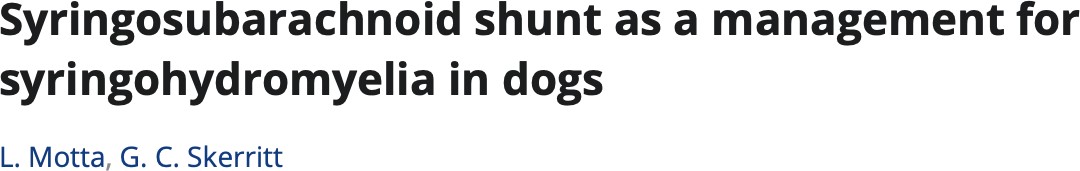 IV C E V ID E N S IA
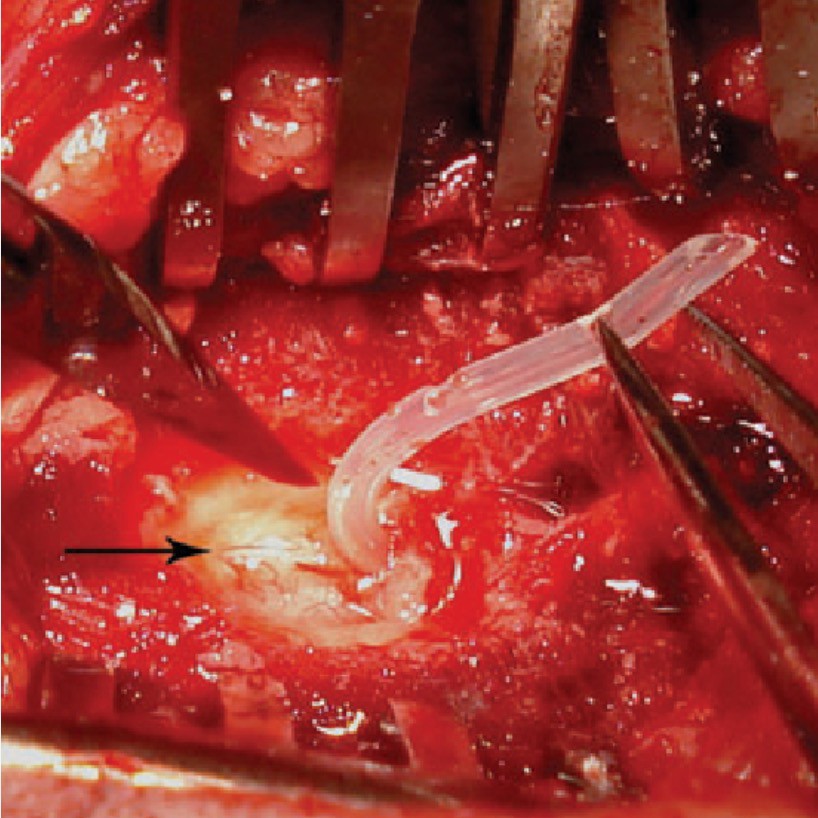 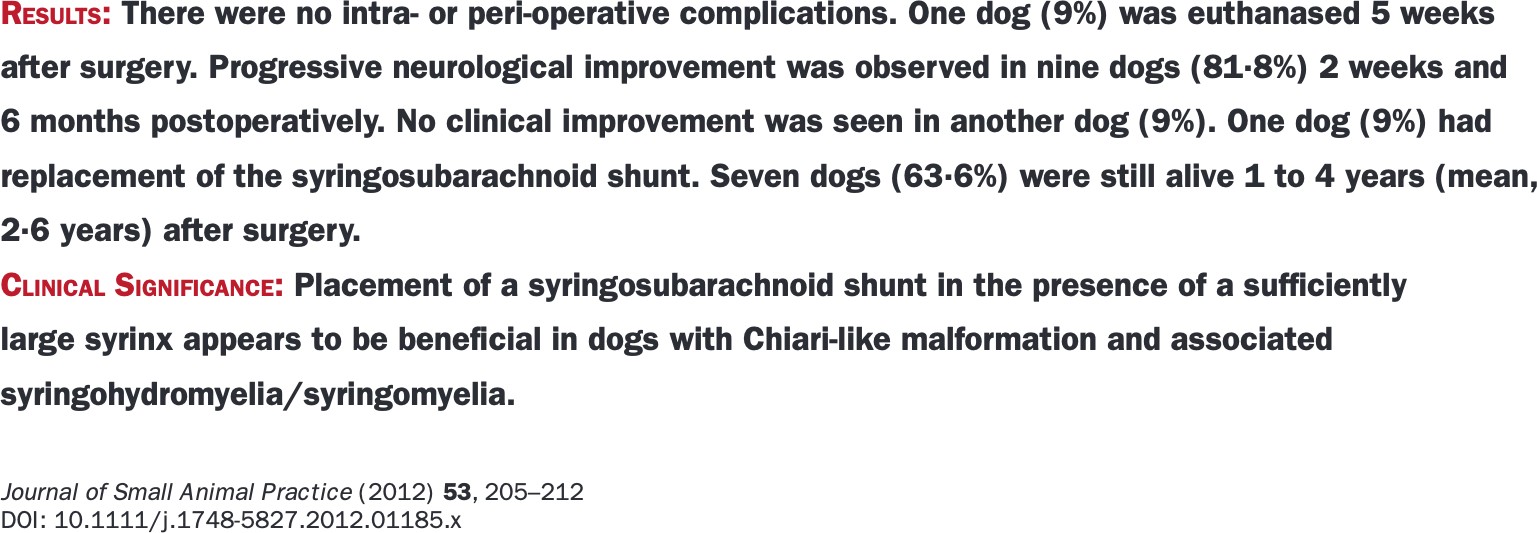 81,8% förbättrades efter operationen.
IV C E V ID E N S IA
Screening
IV C E V ID E N S IA
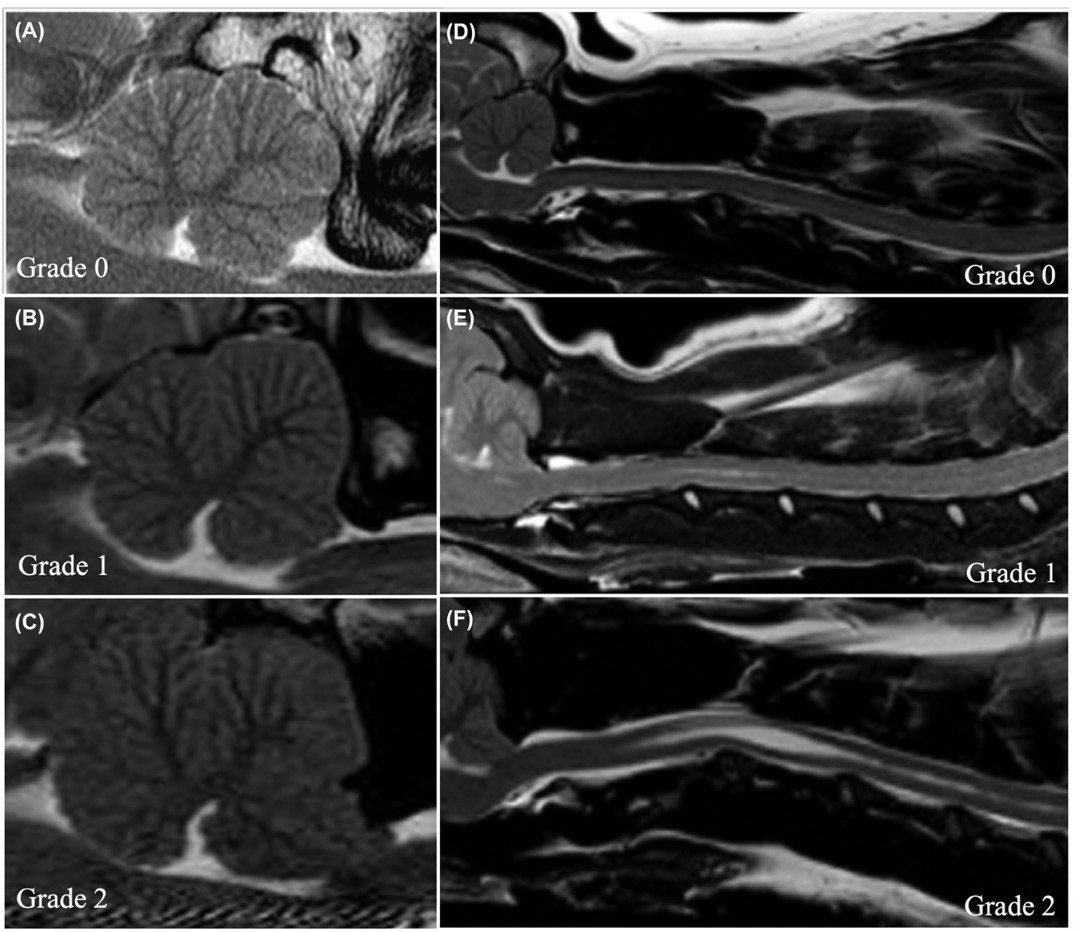 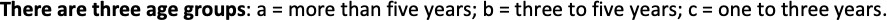 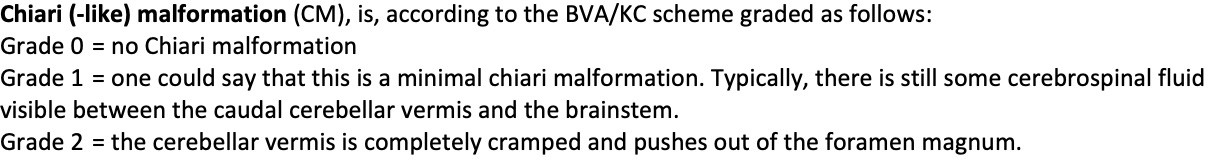 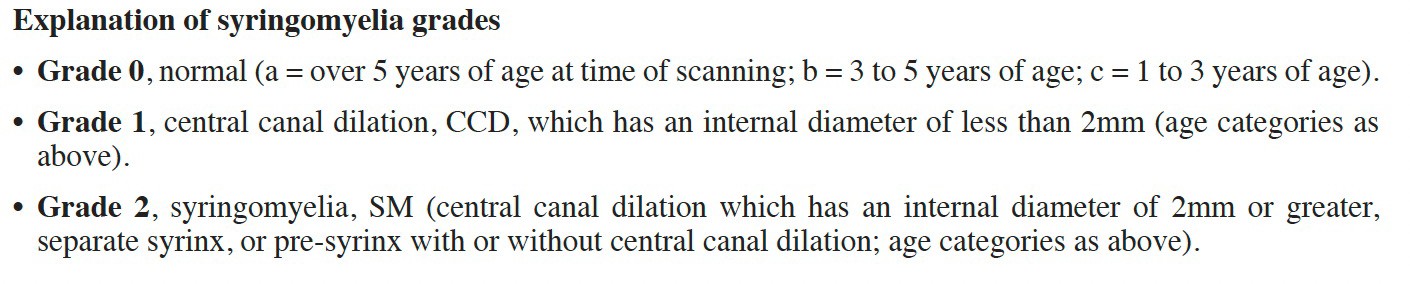 IV C E V ID E N S IA
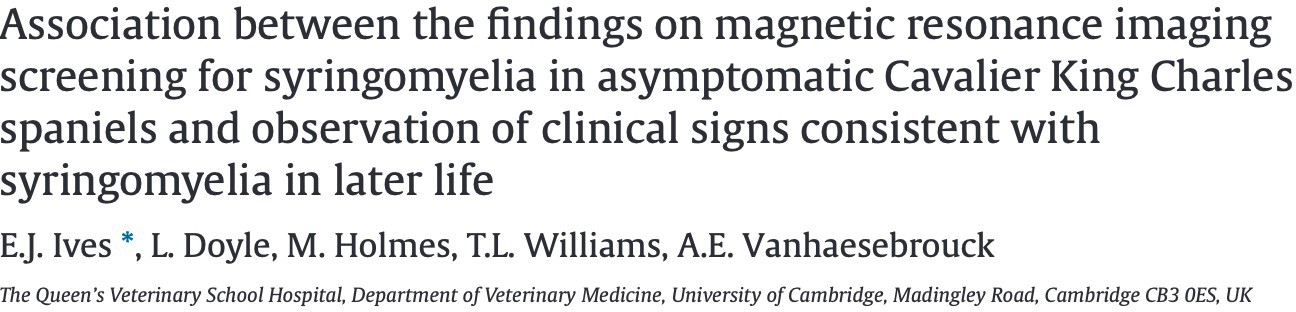 Förekomsten av en syrinx vid screening av symtomfria hundar är den enda parameter som signifikant associeras med utveckling av kliniska symptom på SM senare i livet (7x högre risk).
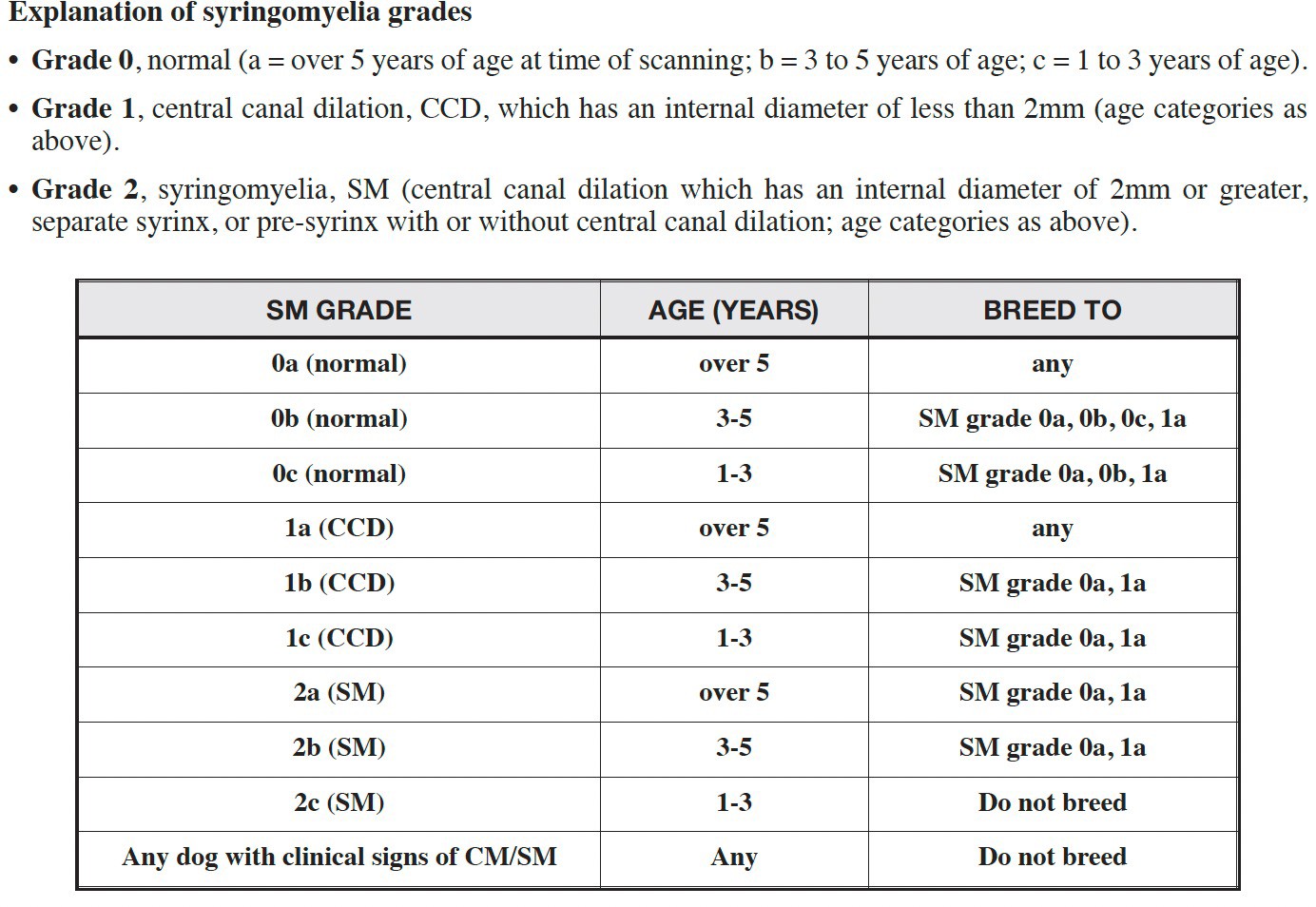 Symtomfria CKCS med SM får användas i avel enligt BVA.
IV C E V ID E N S IA
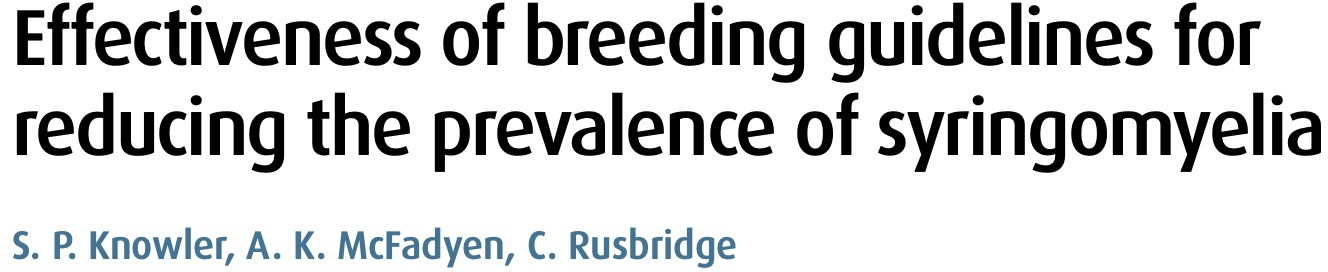 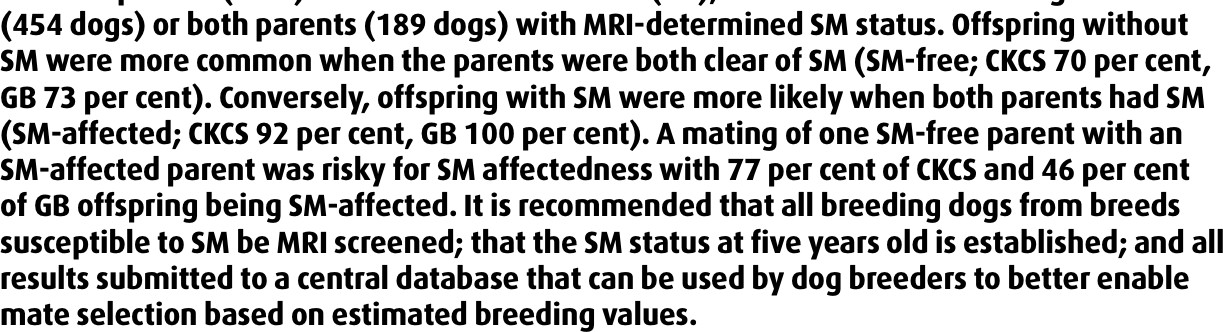 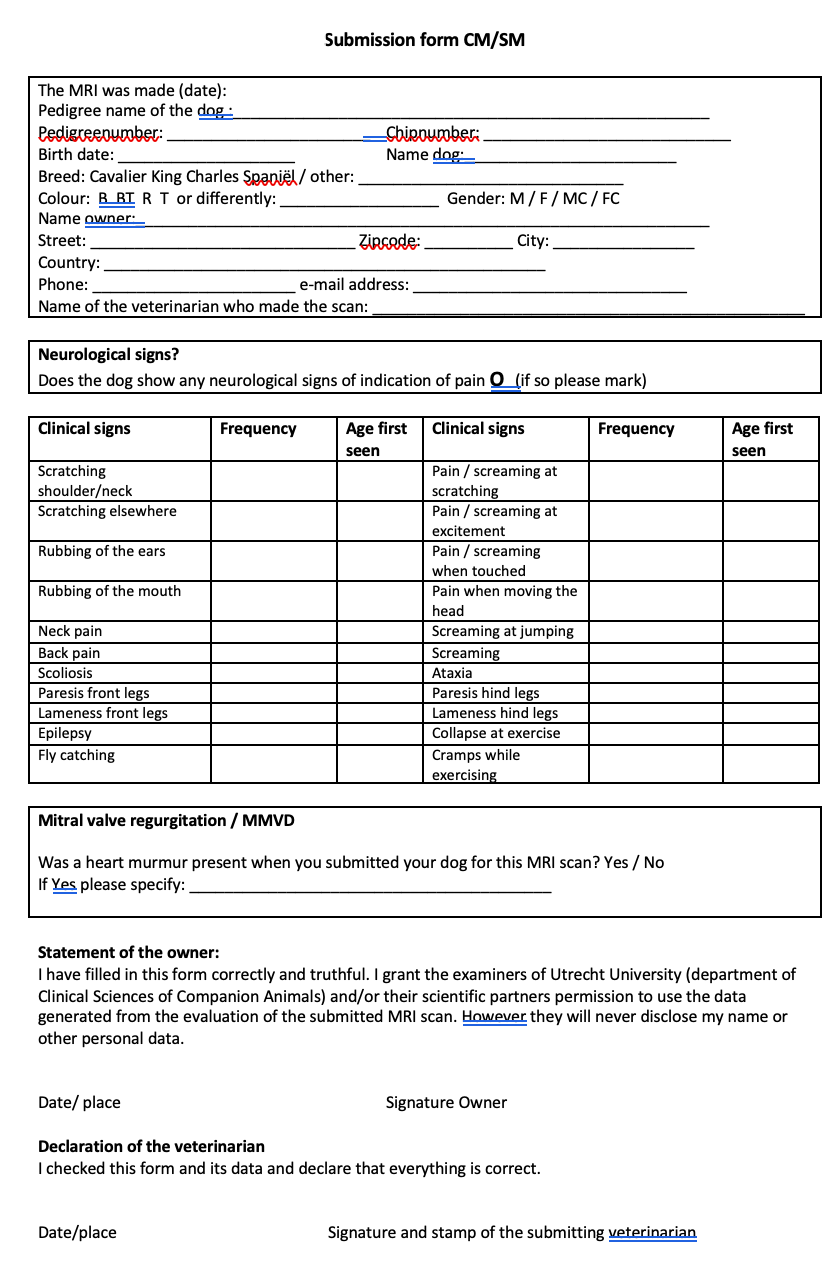 IV C E V ID E N S IA
Screening Helsingborg
Krav
Minst 1 år gammal
Chipmärkt eller tatuerad

Kostnad (narkos, MRI-undersökning, avläsningskostnad)
9500kr/hund
	8000kr/hund om flera från samma uppfödare vid samma tillfälle

Tidsbokning 042-168011
Informera om eventuellt blåsljud/metall
Lämna mailadress (för formulär/intyg)
17/10, 26/10, 14/11, 28/11

Ta med vid besök
Utskrivet och ifyllt formulär (TEXTA)
Stamtavla
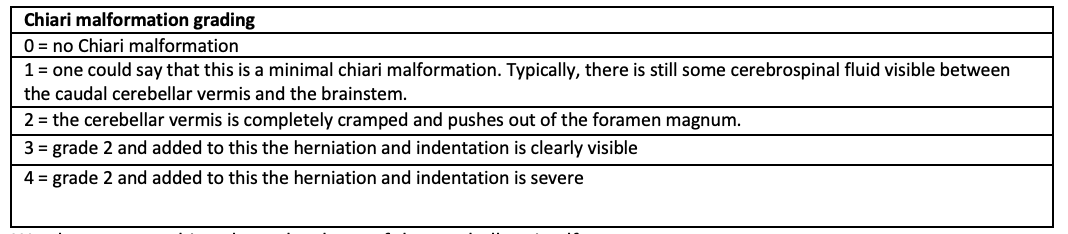 IV C E V ID E N S IA
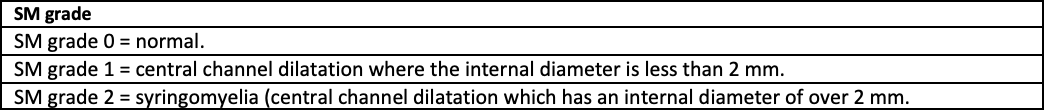 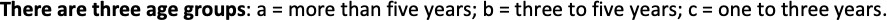 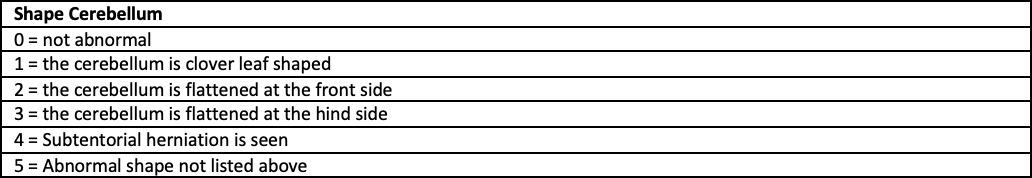 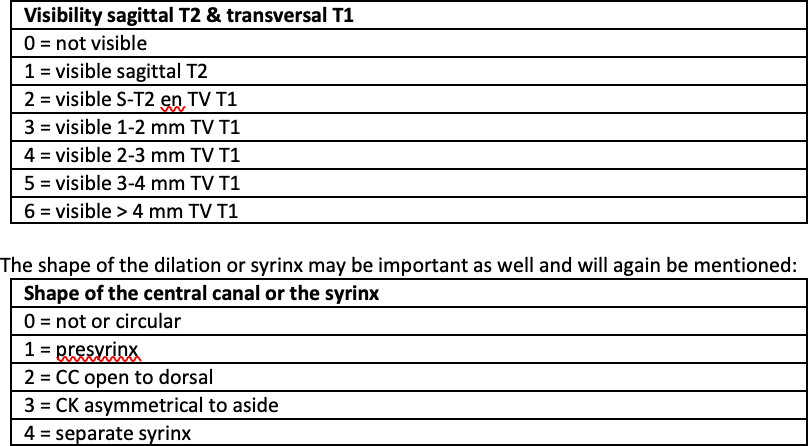 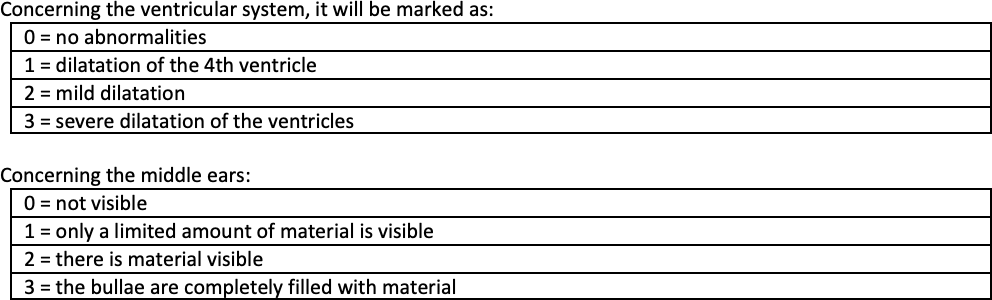 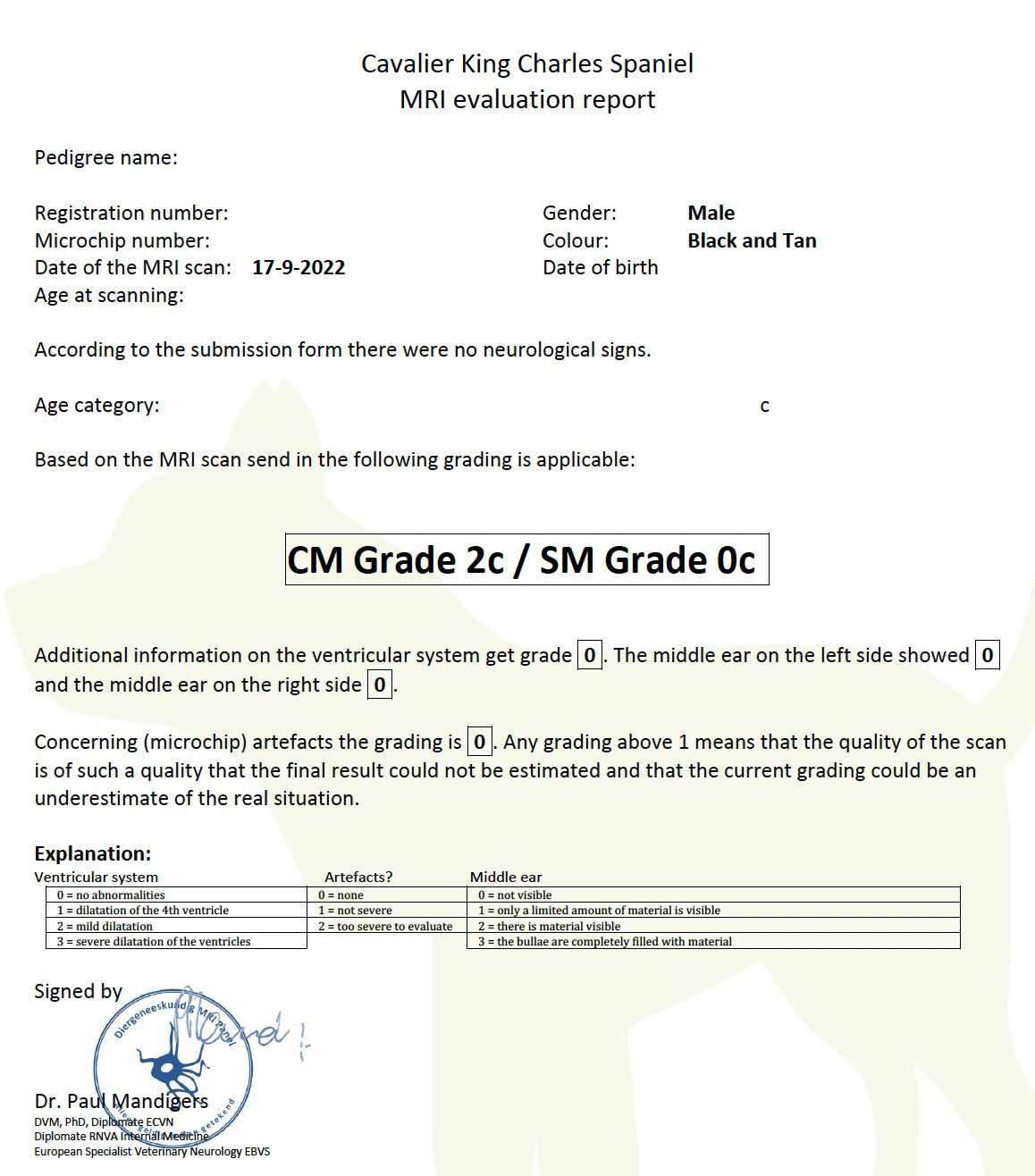 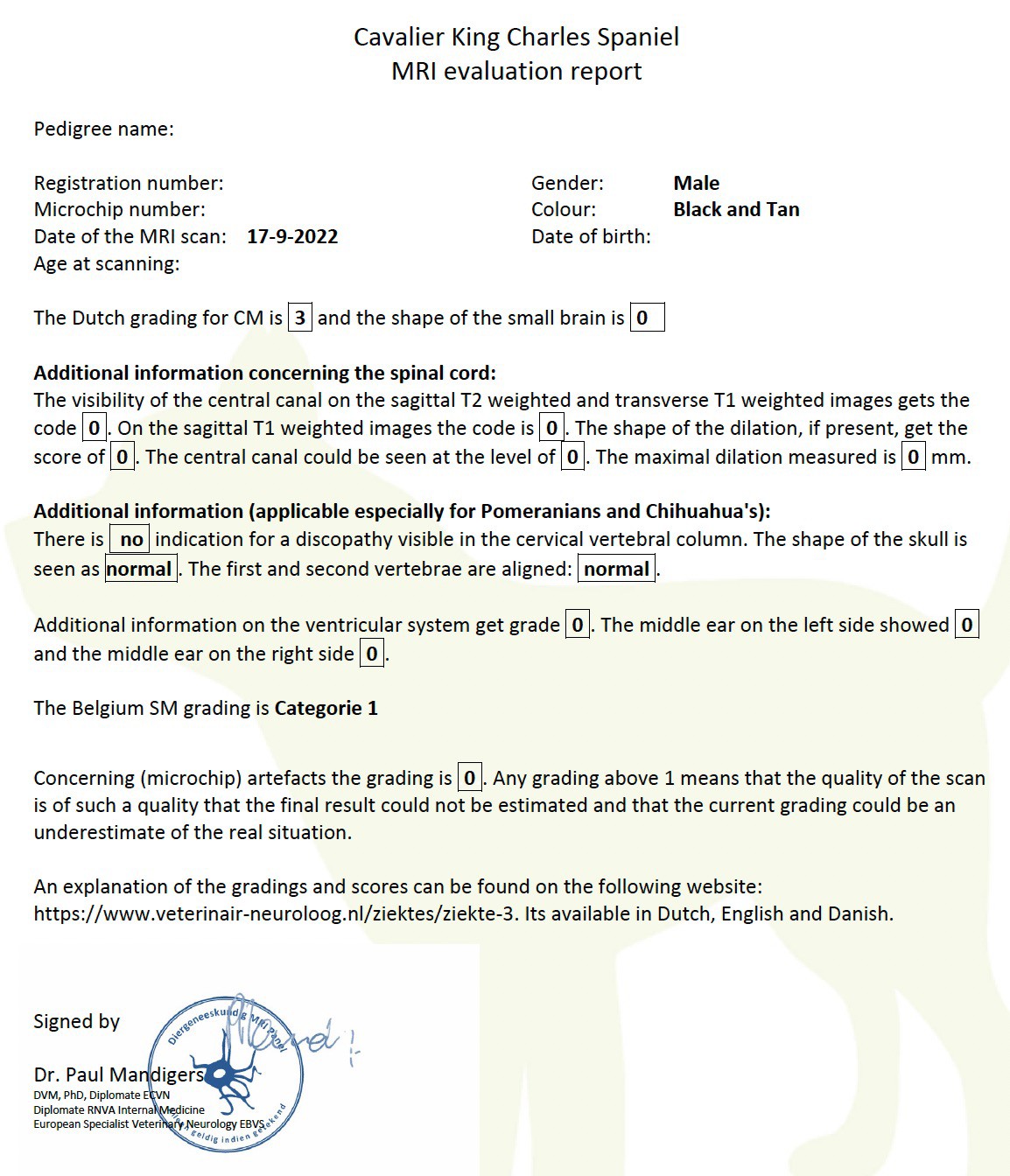 IV C E V ID E N S IA
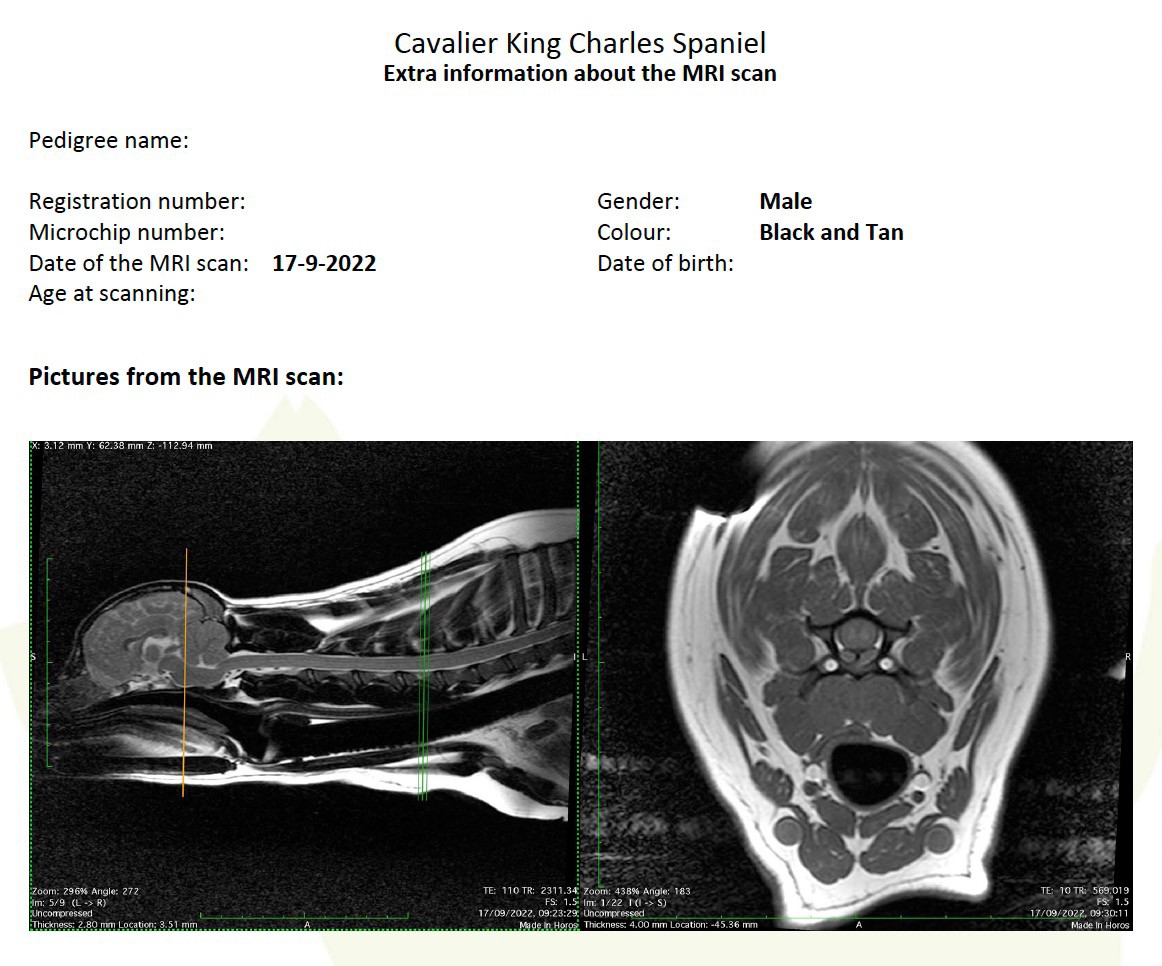 IV C E V ID E N S IA
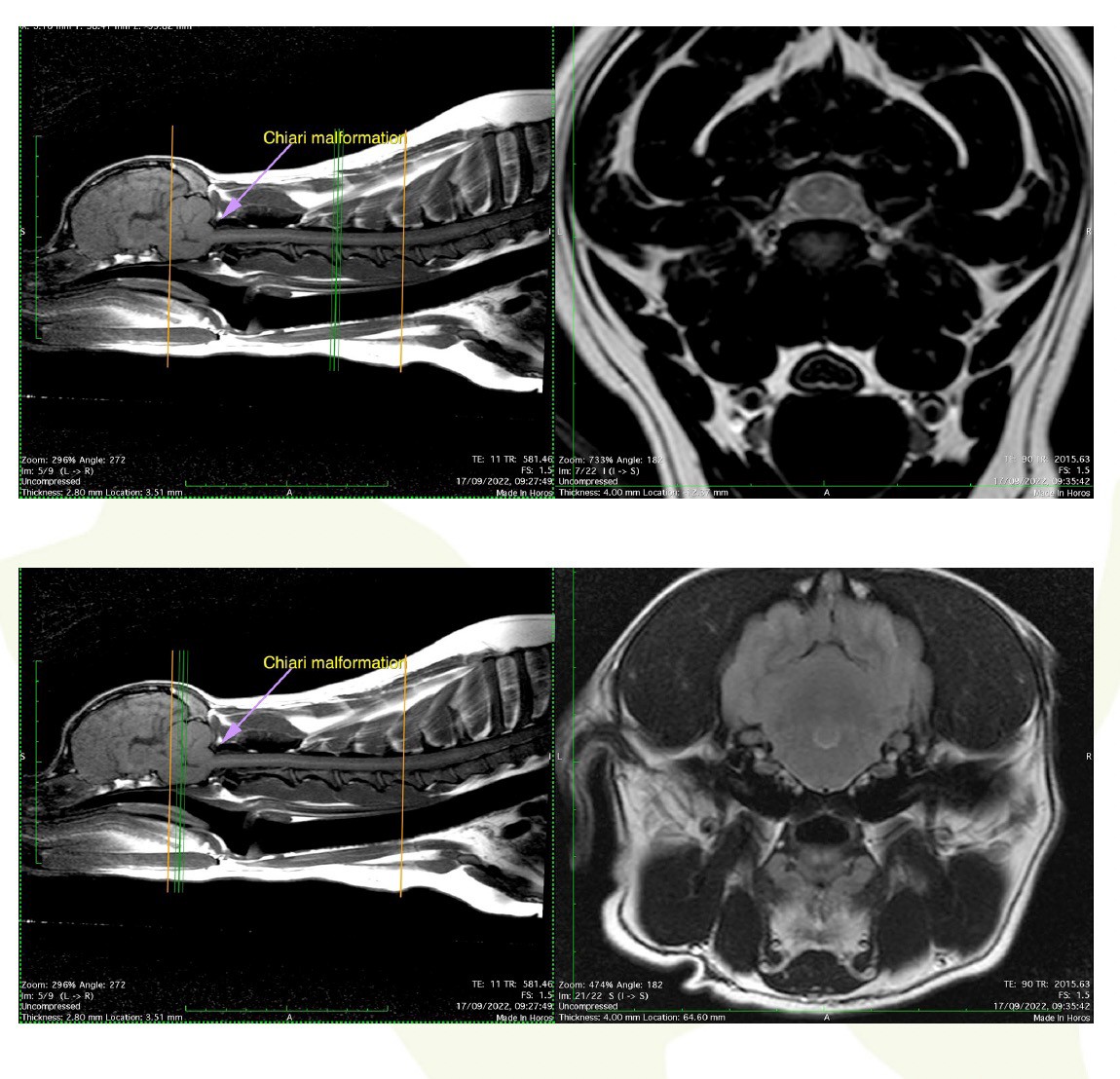 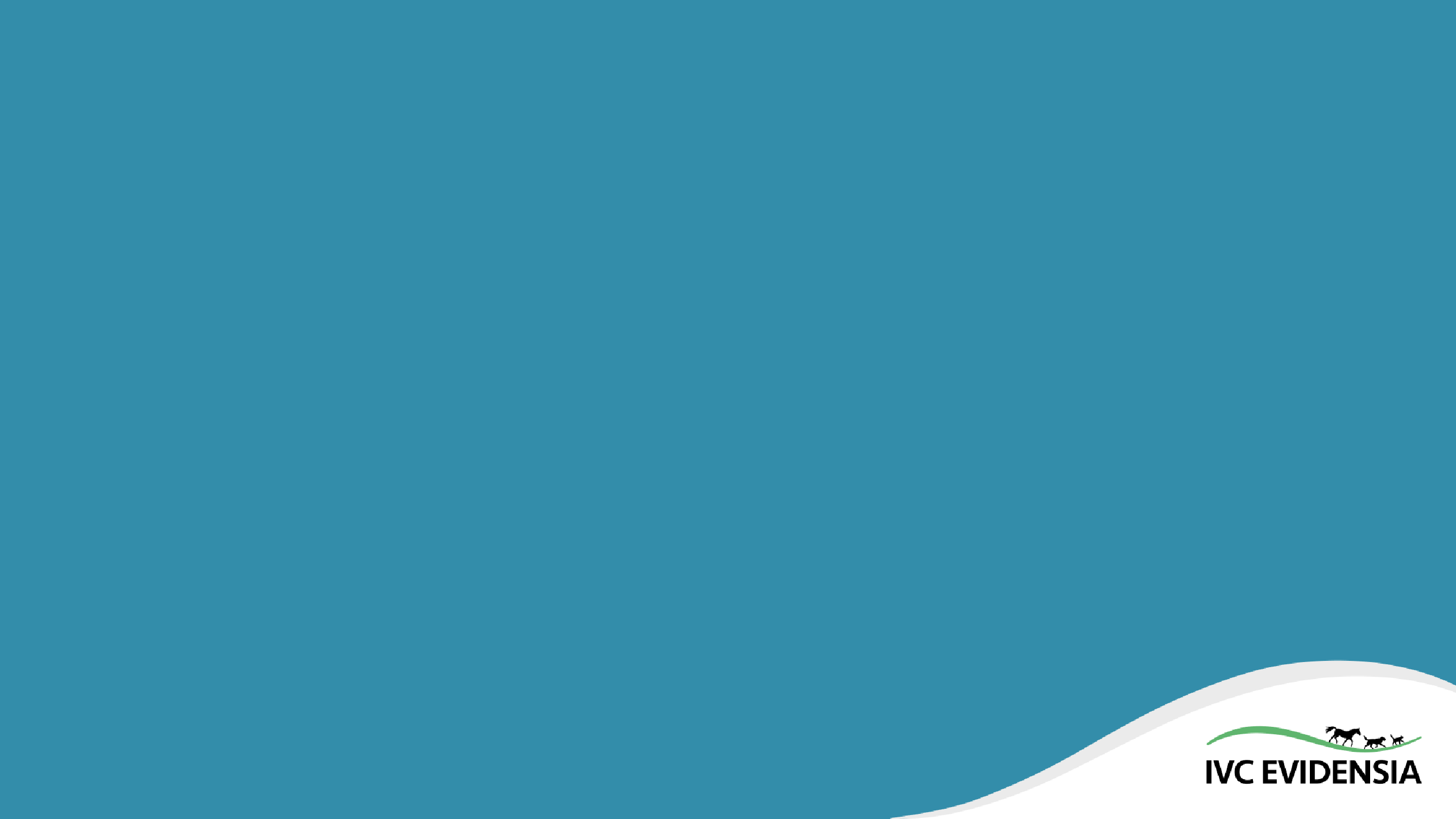 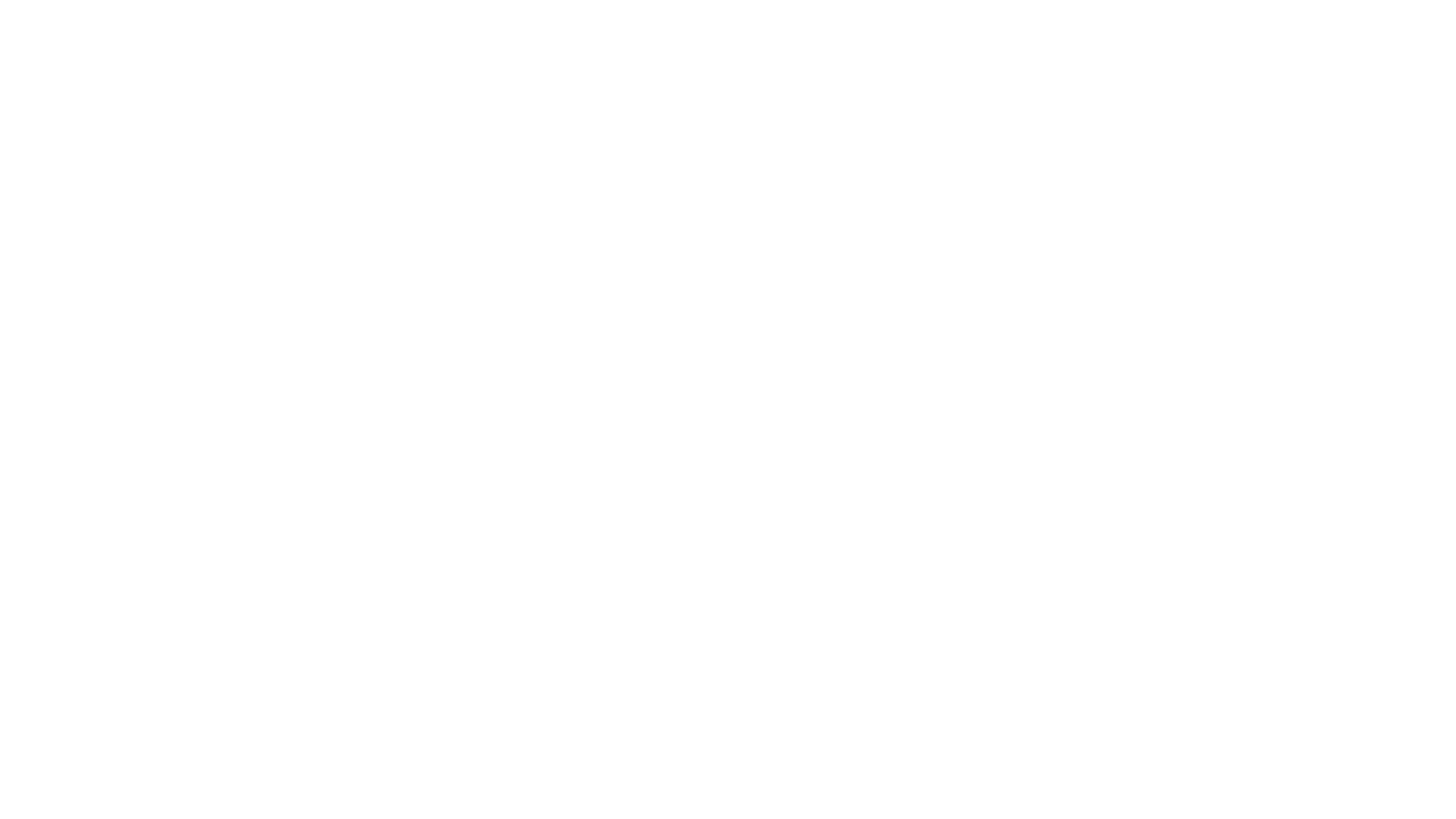 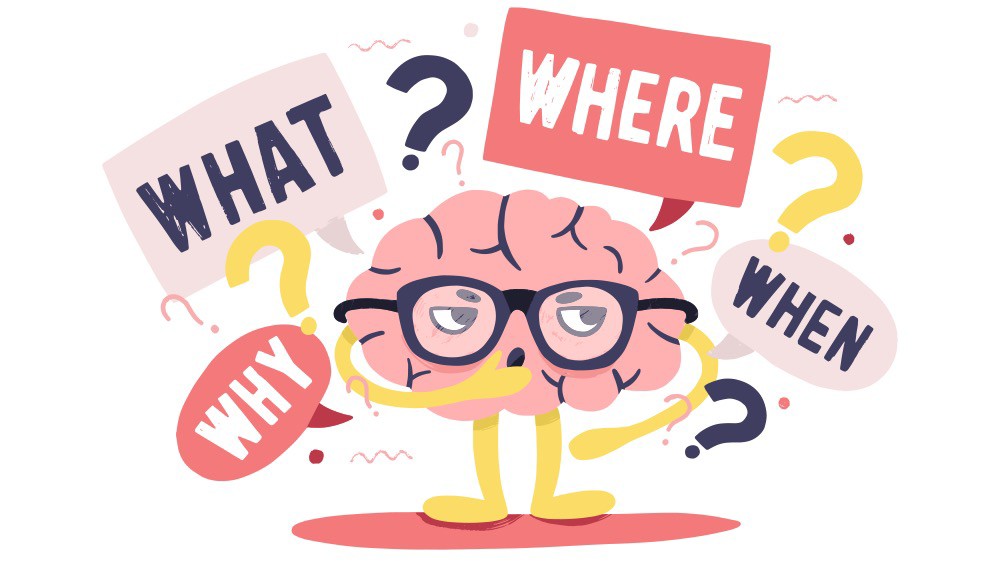